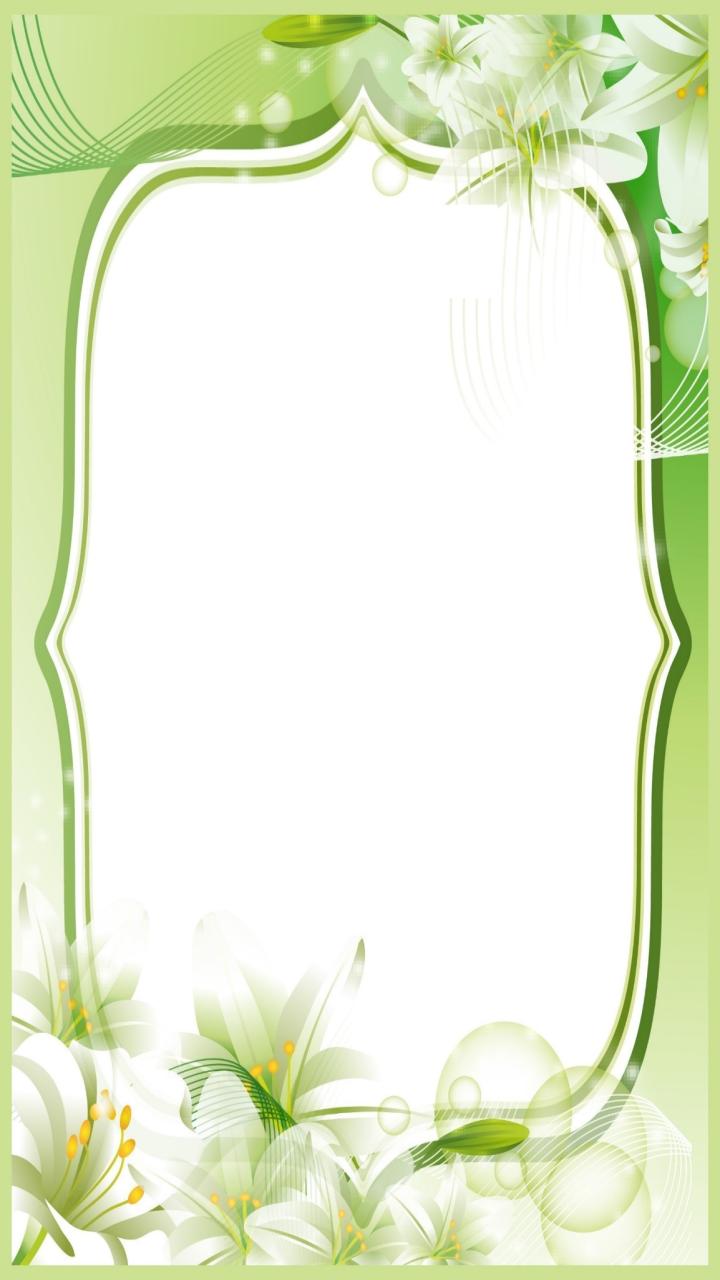 Муниципальное бюджетное дошкольное образовательное учреждение 
Детский сад № 10  Артемовского городского округа
ПОРТФОЛИОвоспитателя
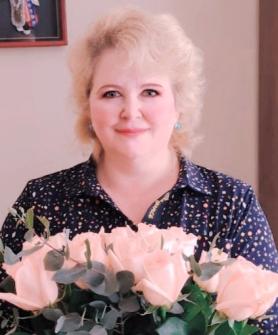 Богославская 
Марина Николаевна
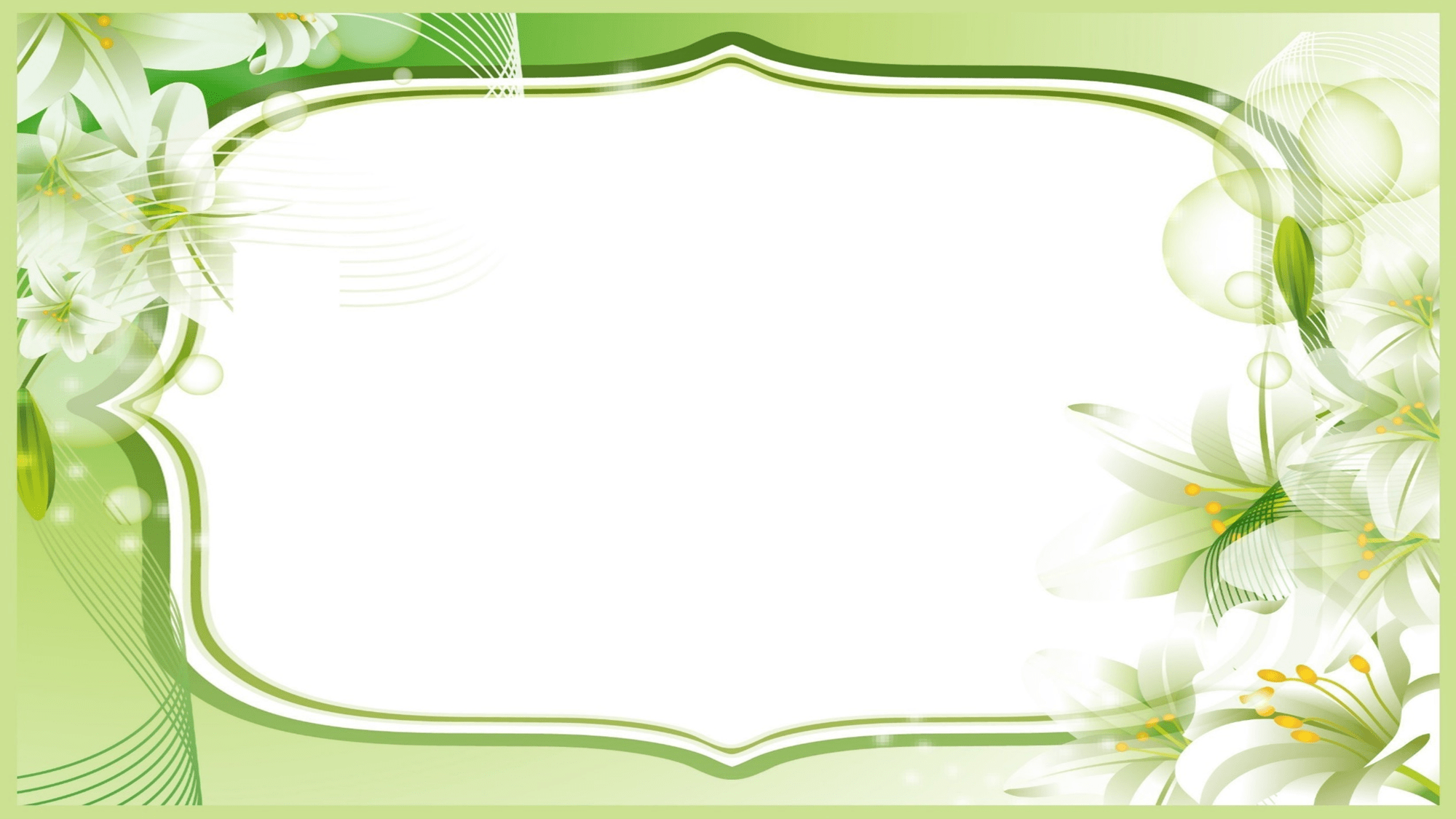 Моё педагогическое кредо
Мое педагогическое кредо
Профессии «воспитатель» прекраснее нет,
И в этом признаюсь я честно:
Мне интересно работать с детьми!
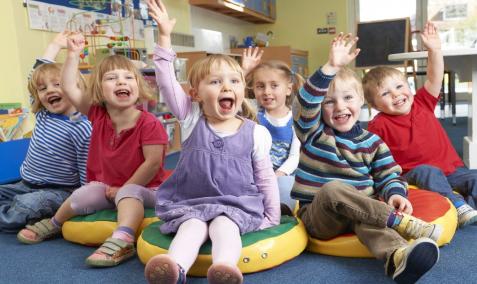 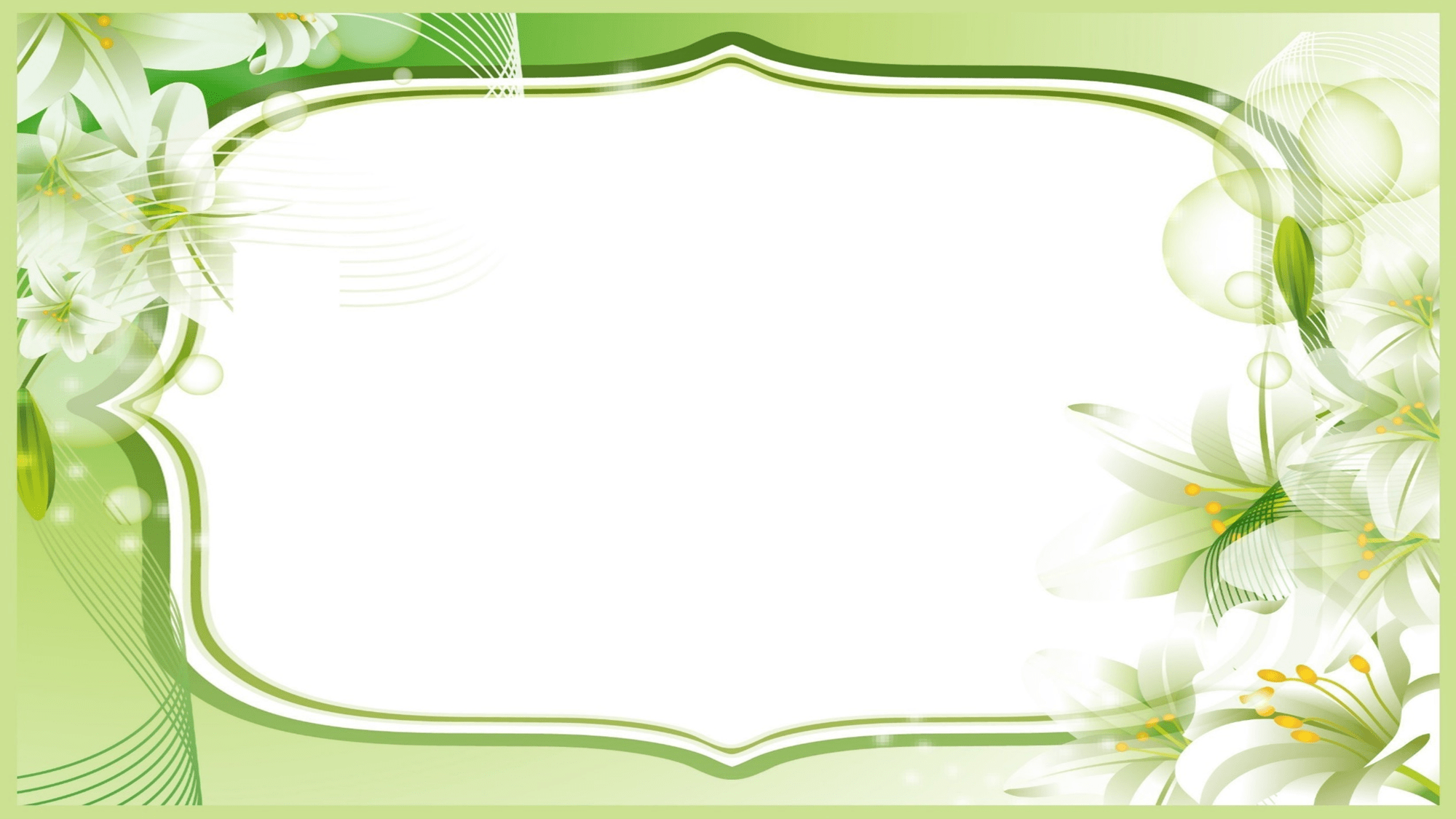 Мои принципы работы:
Уважение и принятие каждого воспитанника детского сада как личность
Реализация индивидуальных особенностей, интересов, запросов ребенка и его семьи
Профессионализм, инициатива, творчество педагогов, работа в команде - основа достижения поставленной цели и успеха.
Привлечение родителей, как союзников педагогов, к активному участию  в воспитательно-образовательном процессе .
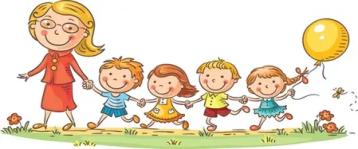 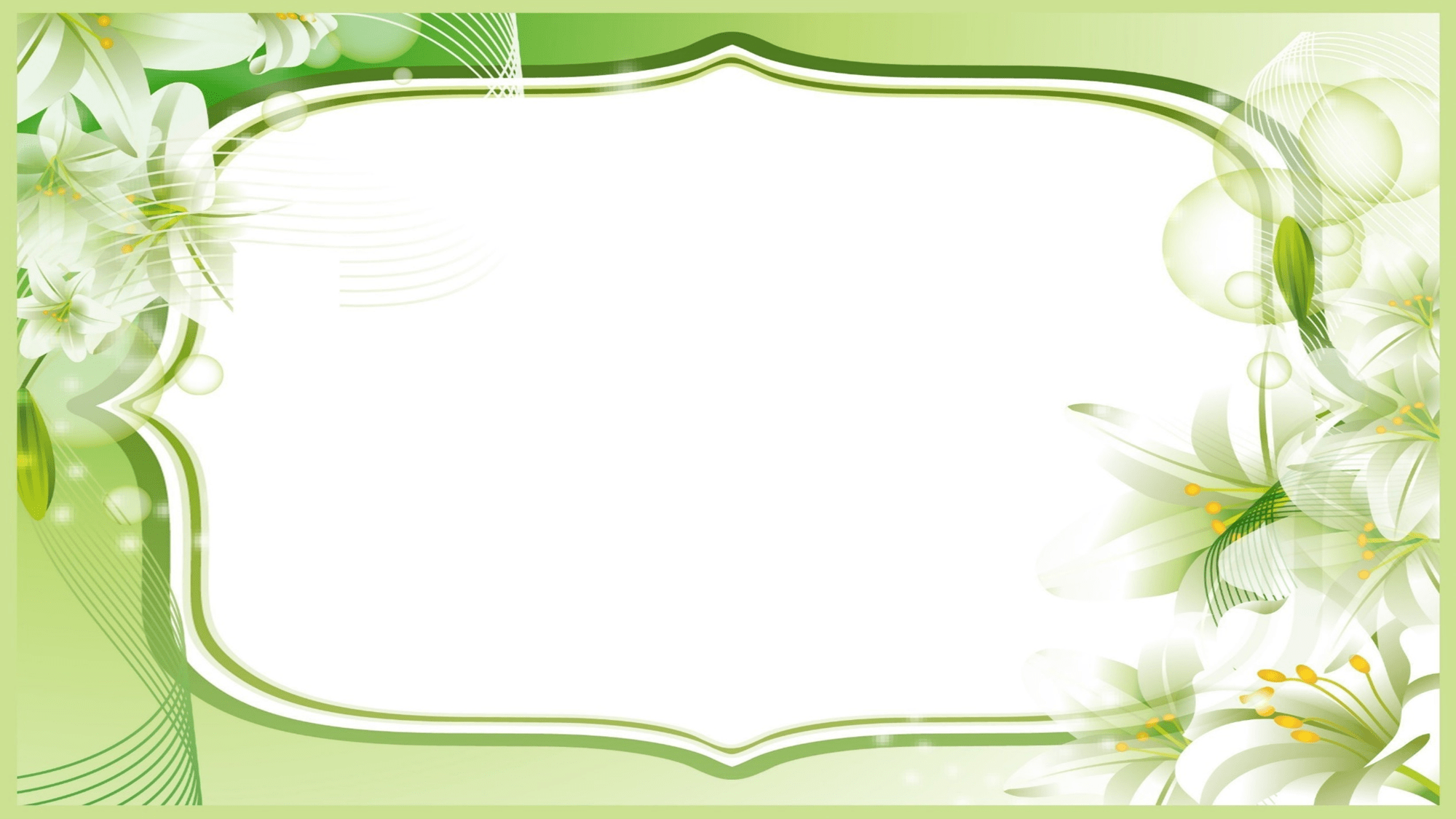 ЭССЕ
В наше время роль педагога-воспитателя в детском саду имеет особое значение. Он не только обеспечивает заботу о детях во время их пребывания в ДОУ, но и воспитывает их в соответствии с общепринятыми нормами и ценностями.
В моей работе воспитателя-педагога я стараюсь создавать атмосферу доброты, заботы и взаимопонимания. Я считаю, что важно уважать каждого ребенка как личность, обеспечивать его индивидуальное развитие и удовлетворять потребности дошкольников в игре, общении и движении.
Одним из приоритетных направлений моей работы является формирование у детей основных личностных качеств, таких как терпимость, уважение, честность, доброта, ответственность и самостоятельность. В процессе занятий я стараюсь учитывать возрастные особенности детей и использовать различные методы и формы работы, например, игры, рисование, конструирование, чтение сказок.
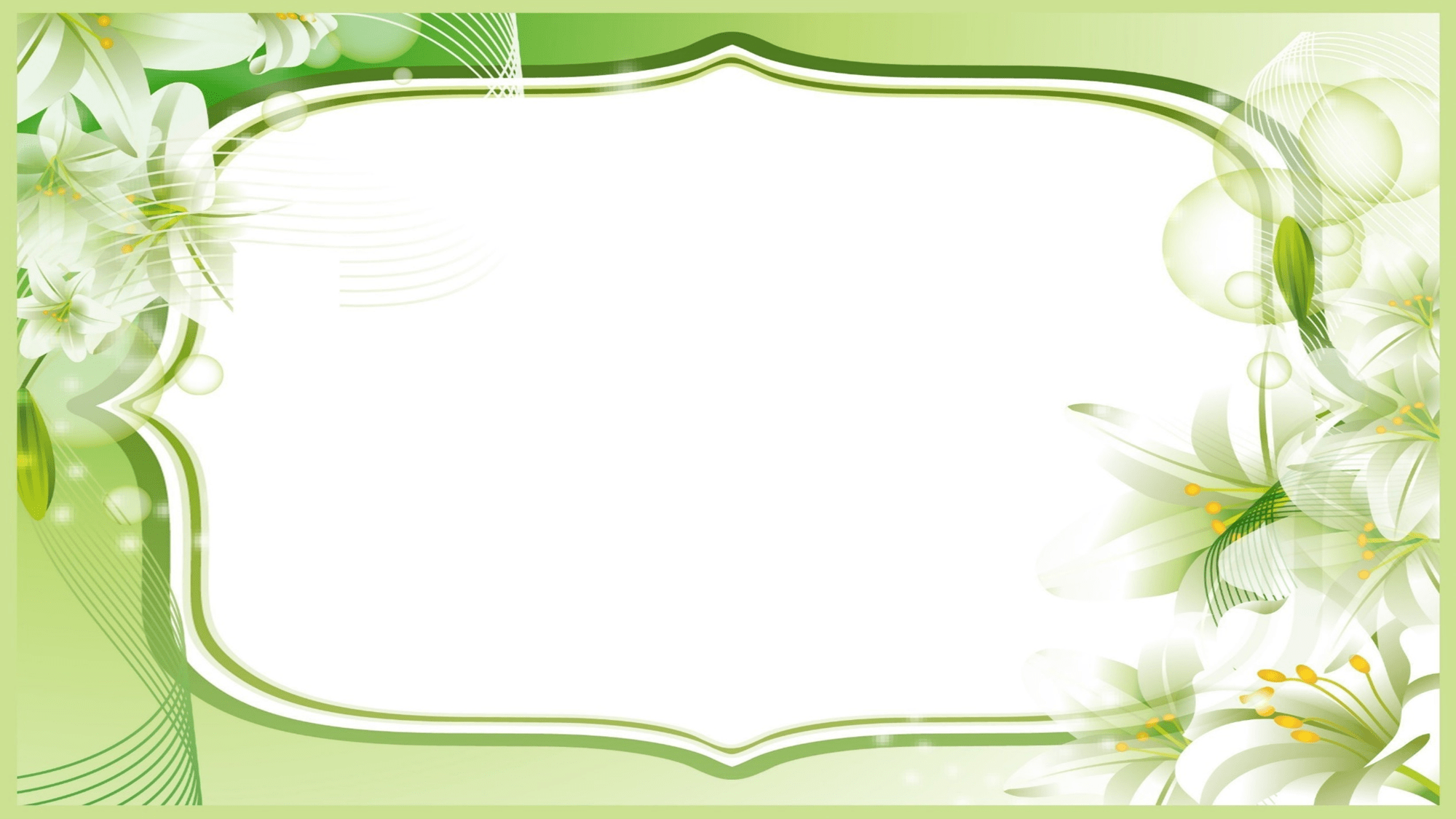 В своей работе воспитателя-педагога я также уделяю особое внимание развитию ребенка в физическом плане. Я организую занятия, направленные на развитие координации, гибкости, осанки и мышечной силы. Кроме того, я стимулирую детей к занятиям спортом и физической культуре.
Для успешного воспитания детей важно также проводить работы по развитию речи и общения. Я стараюсь создавать условия для активного использования языка в общении, провожу интерактивные занятия, направленные на развитие детской речи и познавательного интереса к окружающему миру.
Таким образом, в моей работе воспитателя-педагога я стараюсь создавать благоприятную атмосферу для развития личности каждого ребенка, формирования его жизненной позиции и уважительного отношения к другим. Я считаю, что успешное осуществление этих задач является важным условием успешного воспитания детей в детском саду.
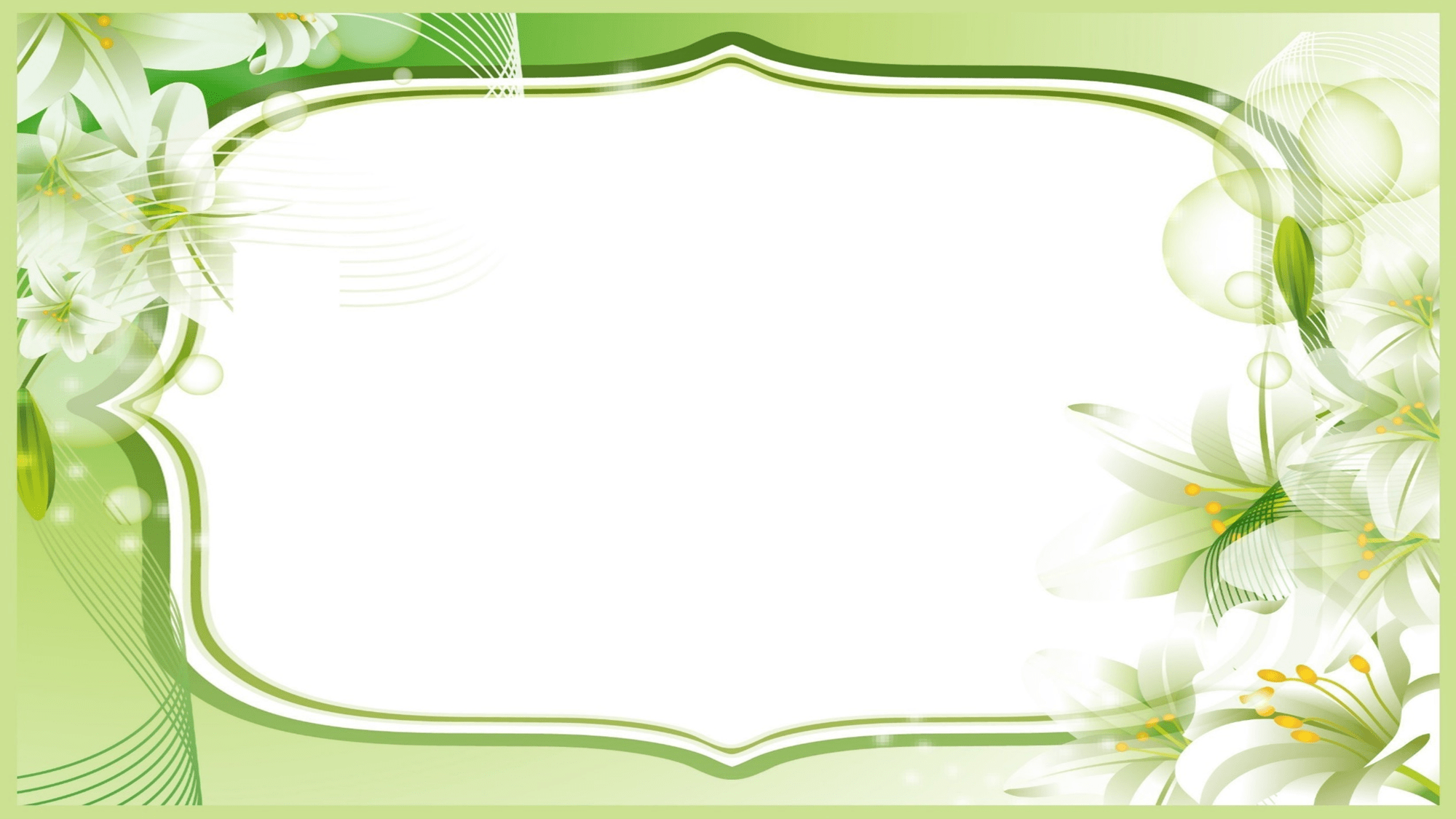 Участие воспитанников в конкурсах
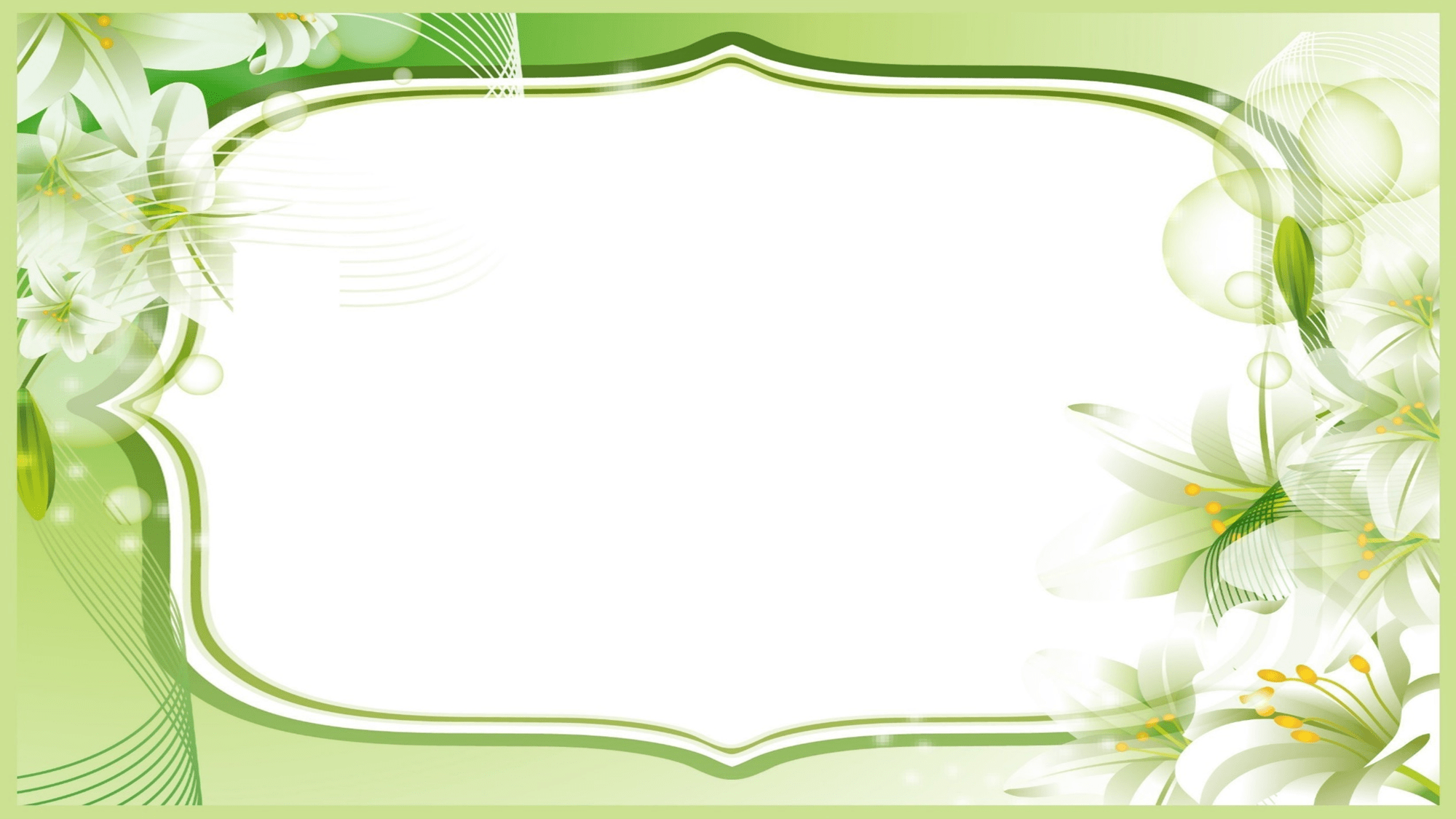 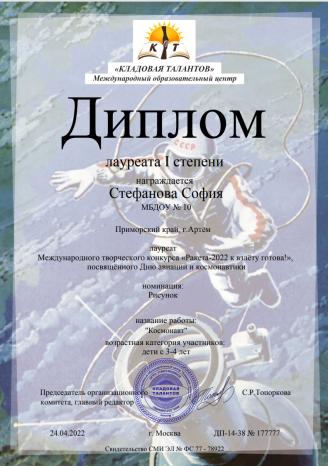 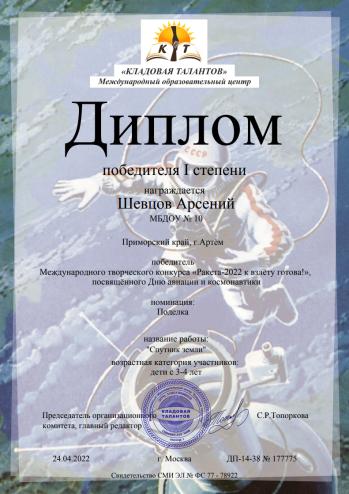 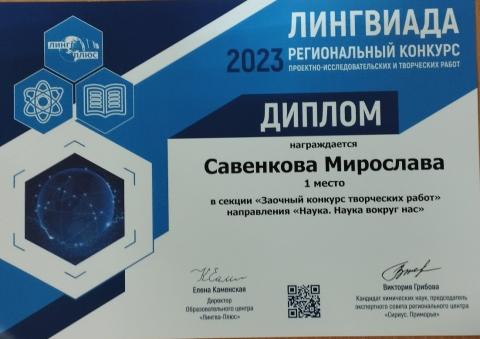 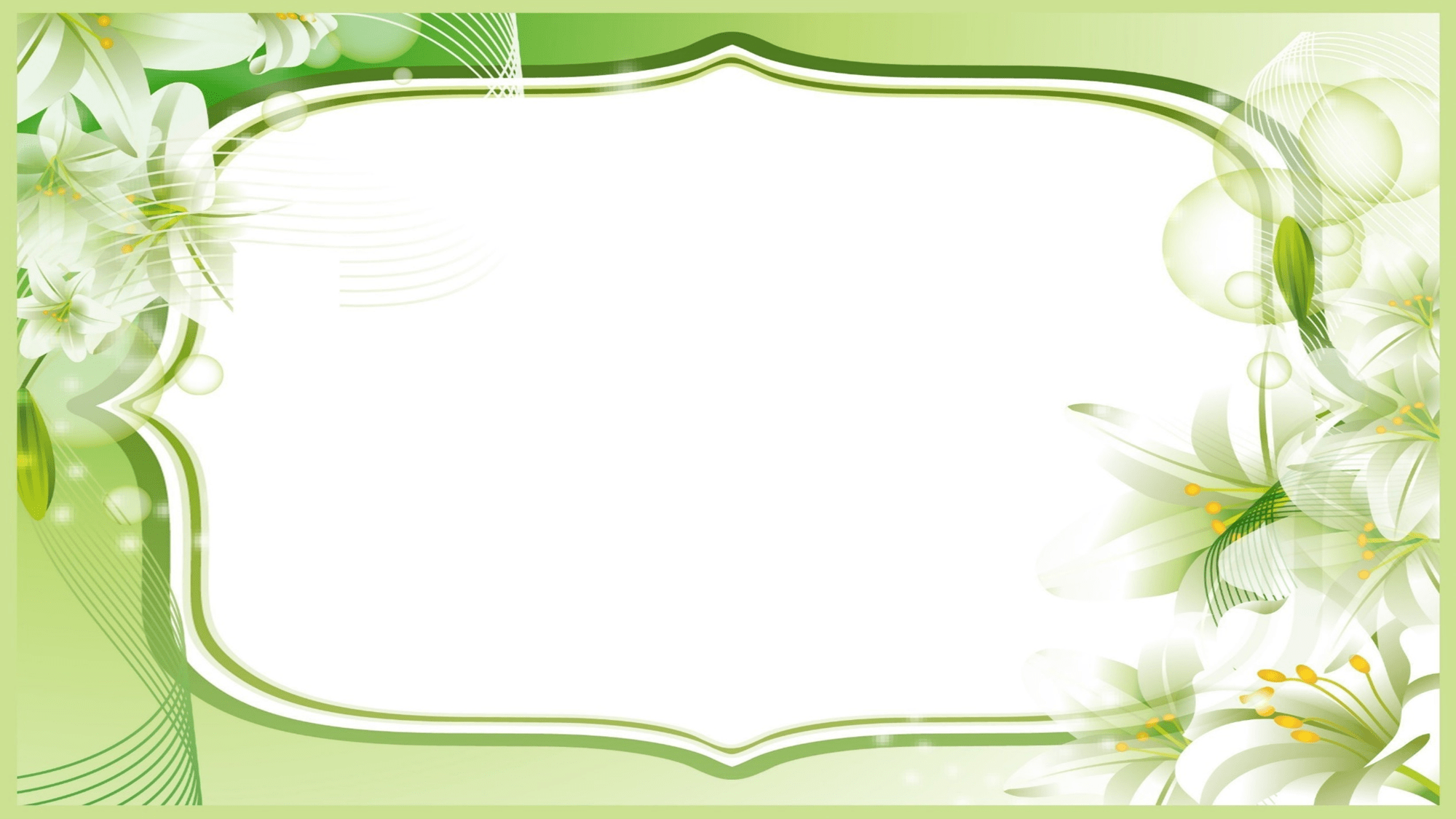 Раздел №1Информационная 
карта
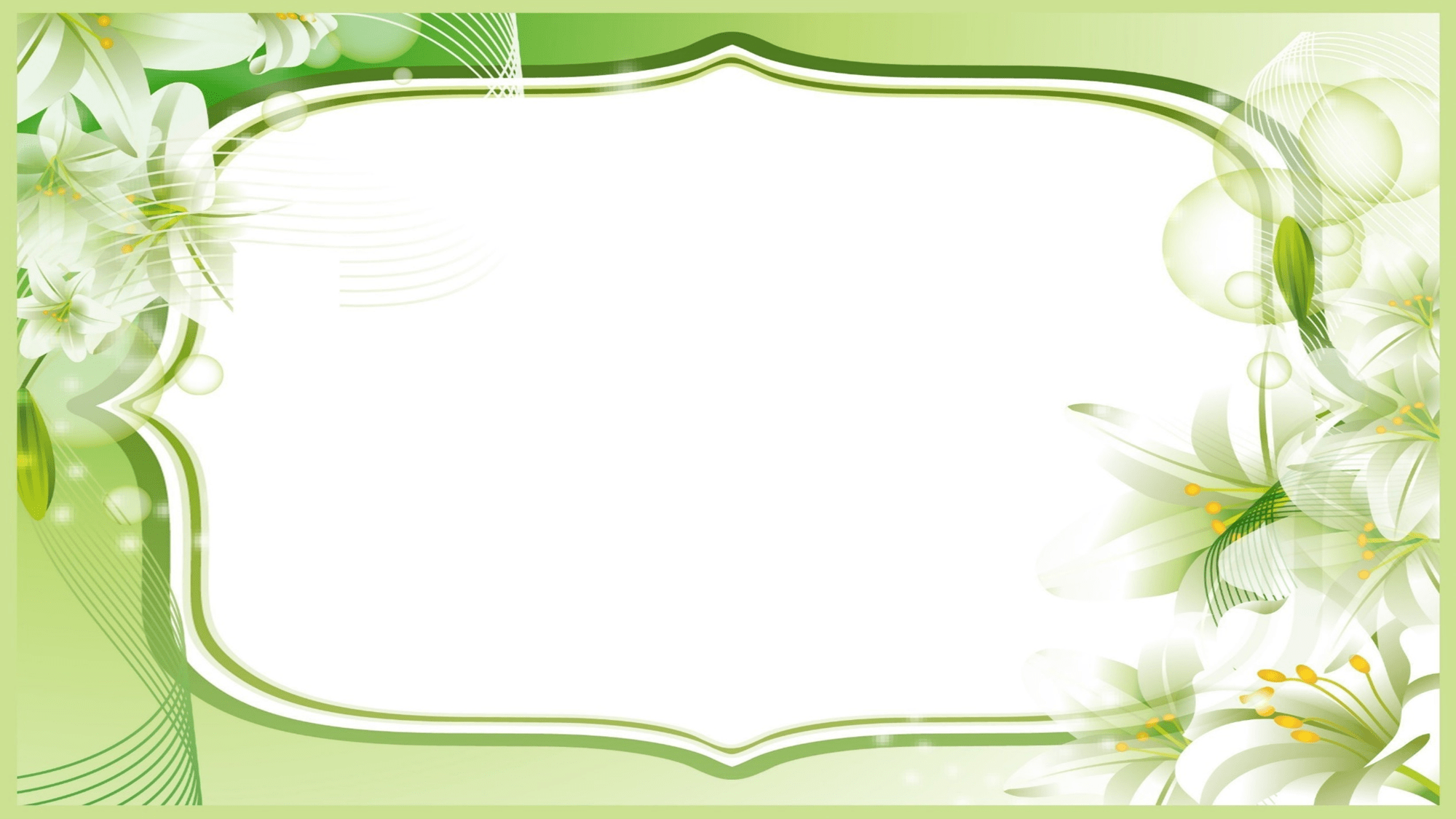 Общие сведения:
Дата рождения: 14 июня 1975 год
Образование: Средне – специальное Владивостоксое 
педагогическое училище №2, по специальности – 
«Воспитатель дошкольного учреждения». 
Год окончания – 1994 год.
Место работы и стаж работы: МБДОУ «Детский сад №10»,
стаж в должности воспитатель – 9 лет, 3 месяца
Занимаемая должность: воспитатель.
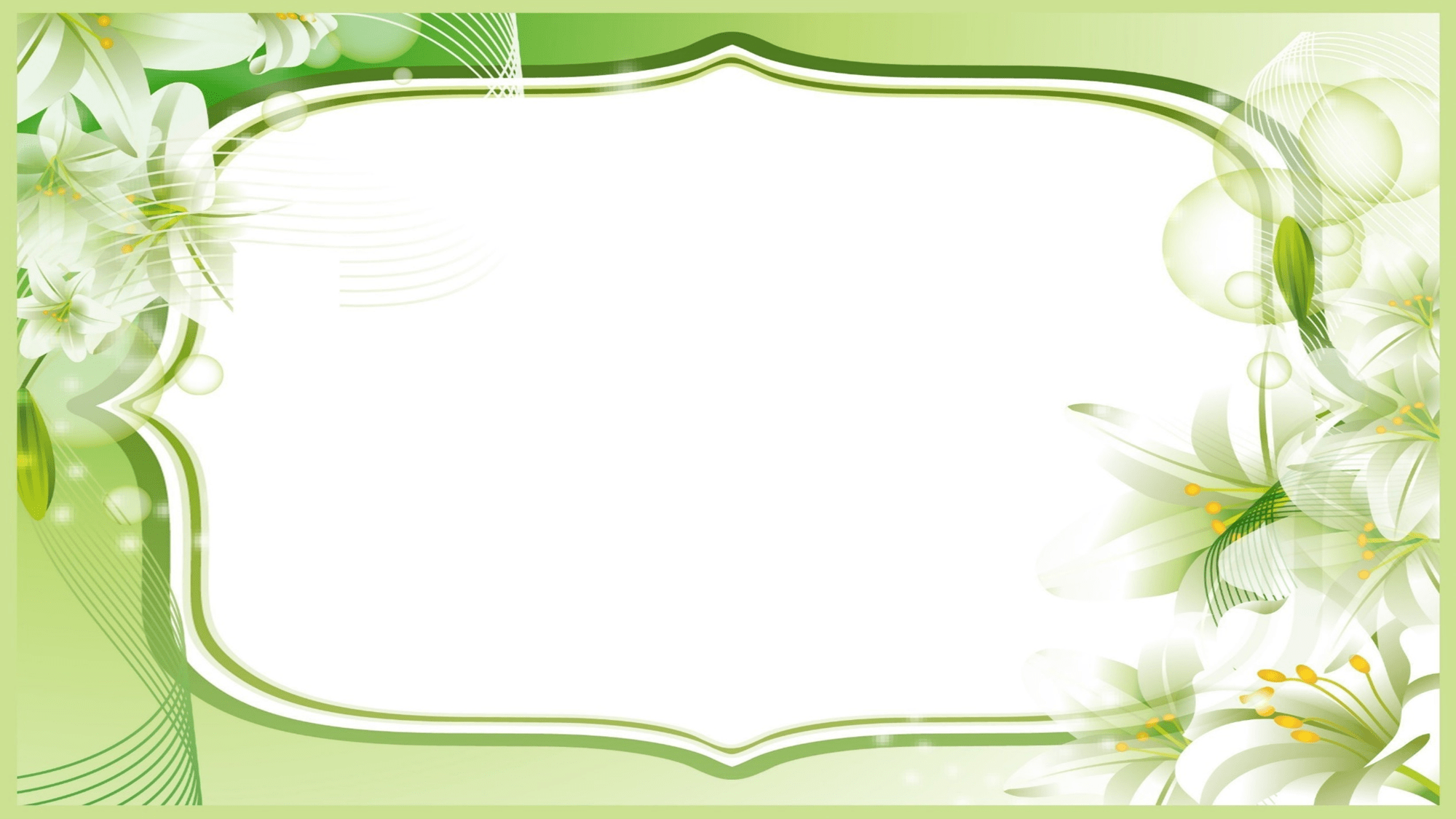 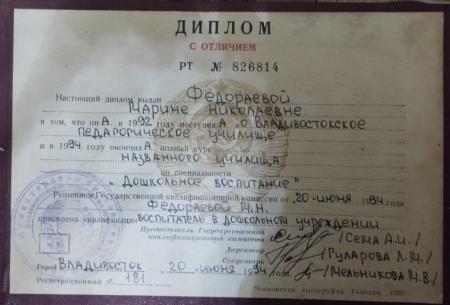 В 1994 году окончила Владивостокское 
педагогическое  училище №2, 
по специальности: Воспитатель дошкольного 
учреждения.






В 2017 году прошла обучение, в частном образовательном учреждении 
Дополнительного профессионального образования «Институт новых технологий
В образовании» по программе «Психолого – педагогические аспекты 
Профессиональной компетентности педагогичских работников в условиях 
Реализации ФГОС» в объёме 144 часов.
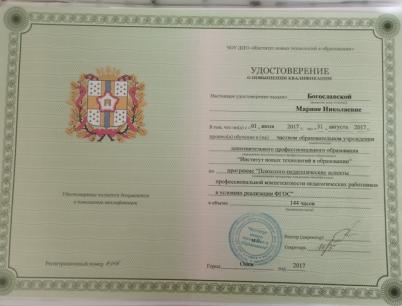 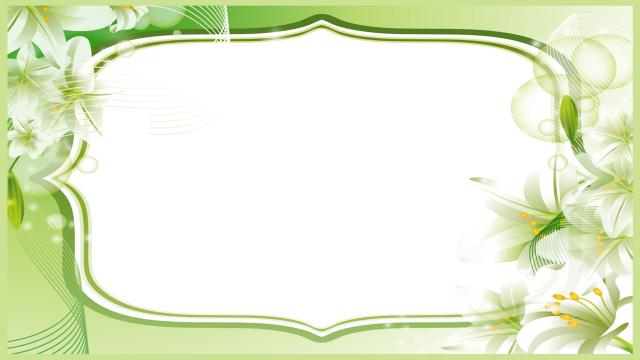 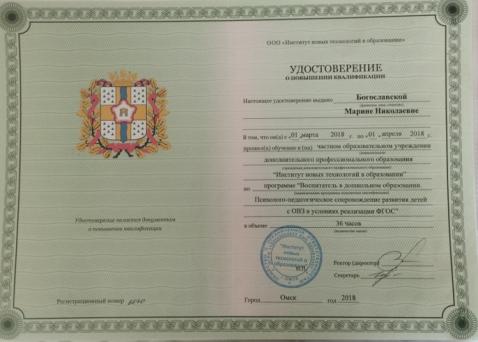 В 2018 году прошла обучение, в частном образовательном учреждении 
Дополнительного профессионального образования 
«Институт новых технологий
В образовании» по программе «Воспитатель в дошкольном учреждении.
Психолого – педагогическое сопровождение развития детей с ОВЗ 
в условиях реализации ФГОС» в объёме 36 часов.

В 2022 году  прошла обучение  в ООО «Федерация развития образования» по программе дополнительного профессионального образования (повышения квалификации) , «Здоровьесберегающие технологии как основополагающий компонент работы воспитателя детского сада. Важнейшие мероприятия Минпросвещения в год педагога и наставника» в объёме 144 часа.
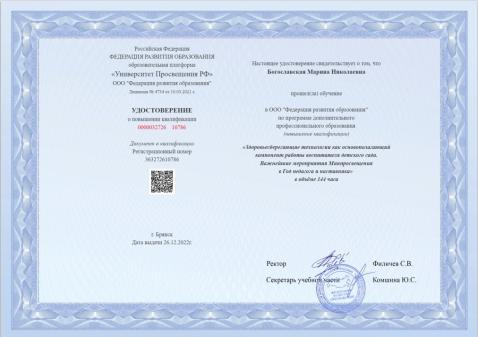 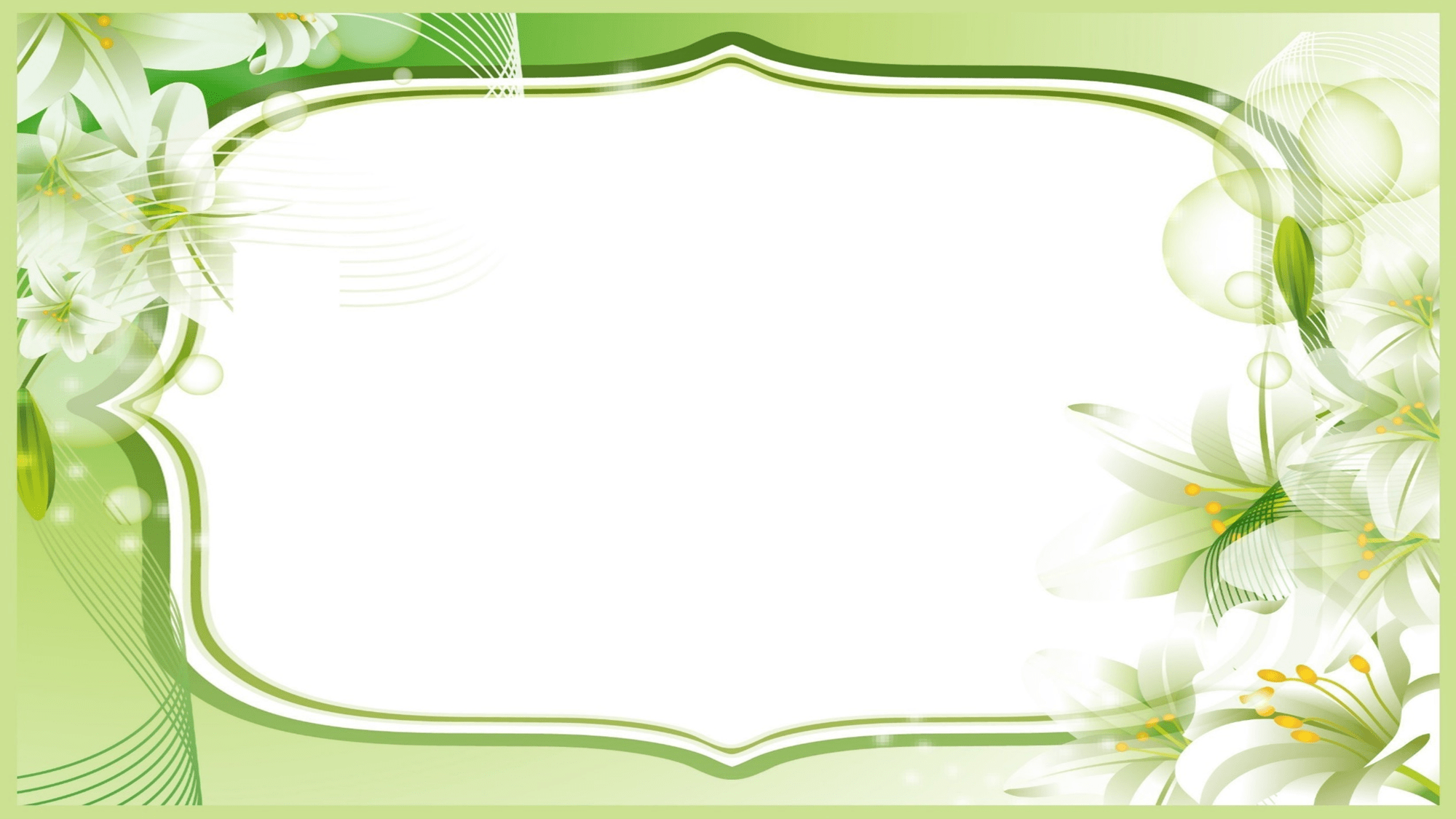 Личностные характеристики:
Ответственность
 Отзывчивость
 Находчивость
Самокритичность
 Целеустремлённость
 Исполнительность
 Умение ладить с людьми
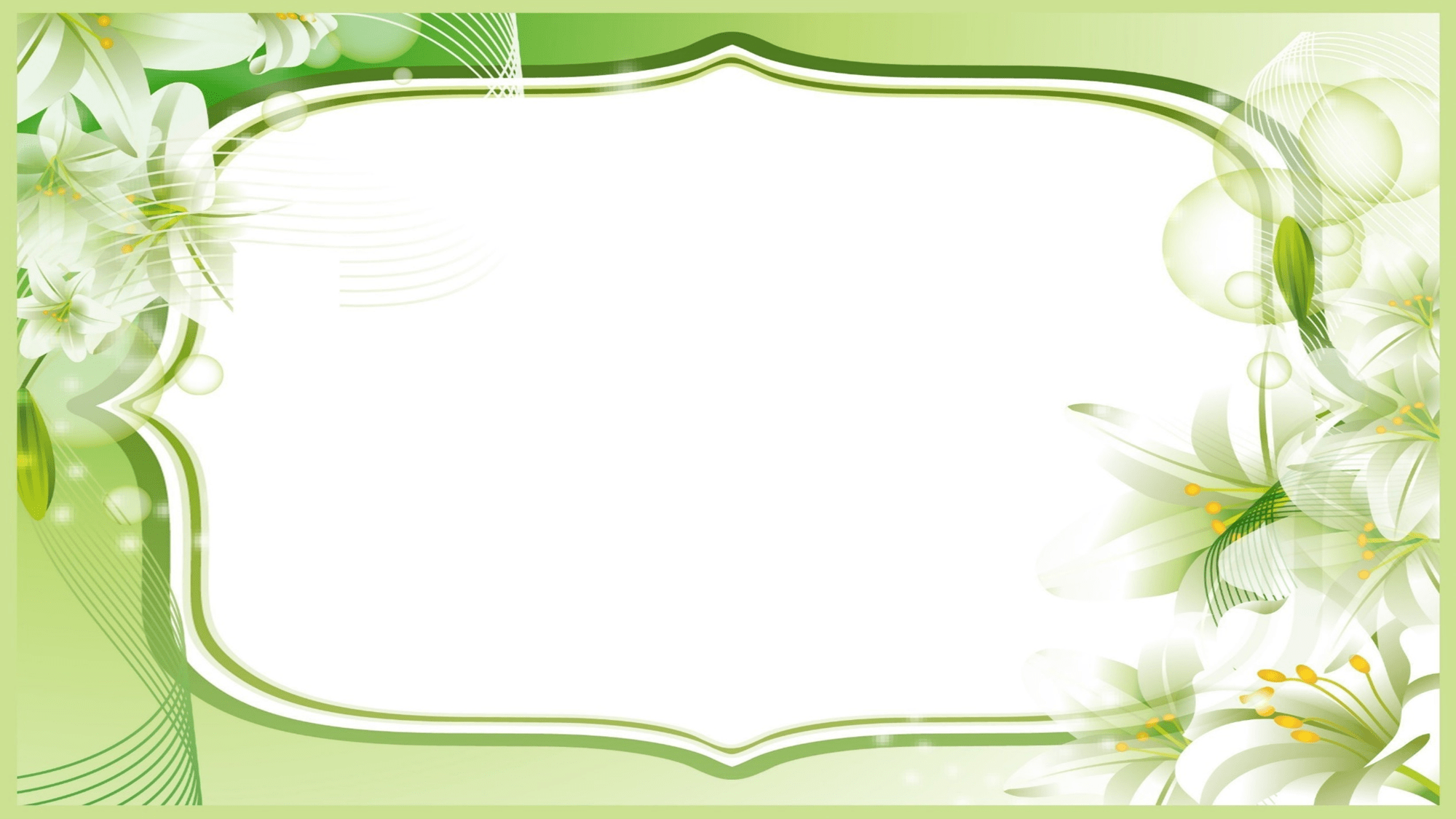 Раздел №2
Результаты педагогической деятельности
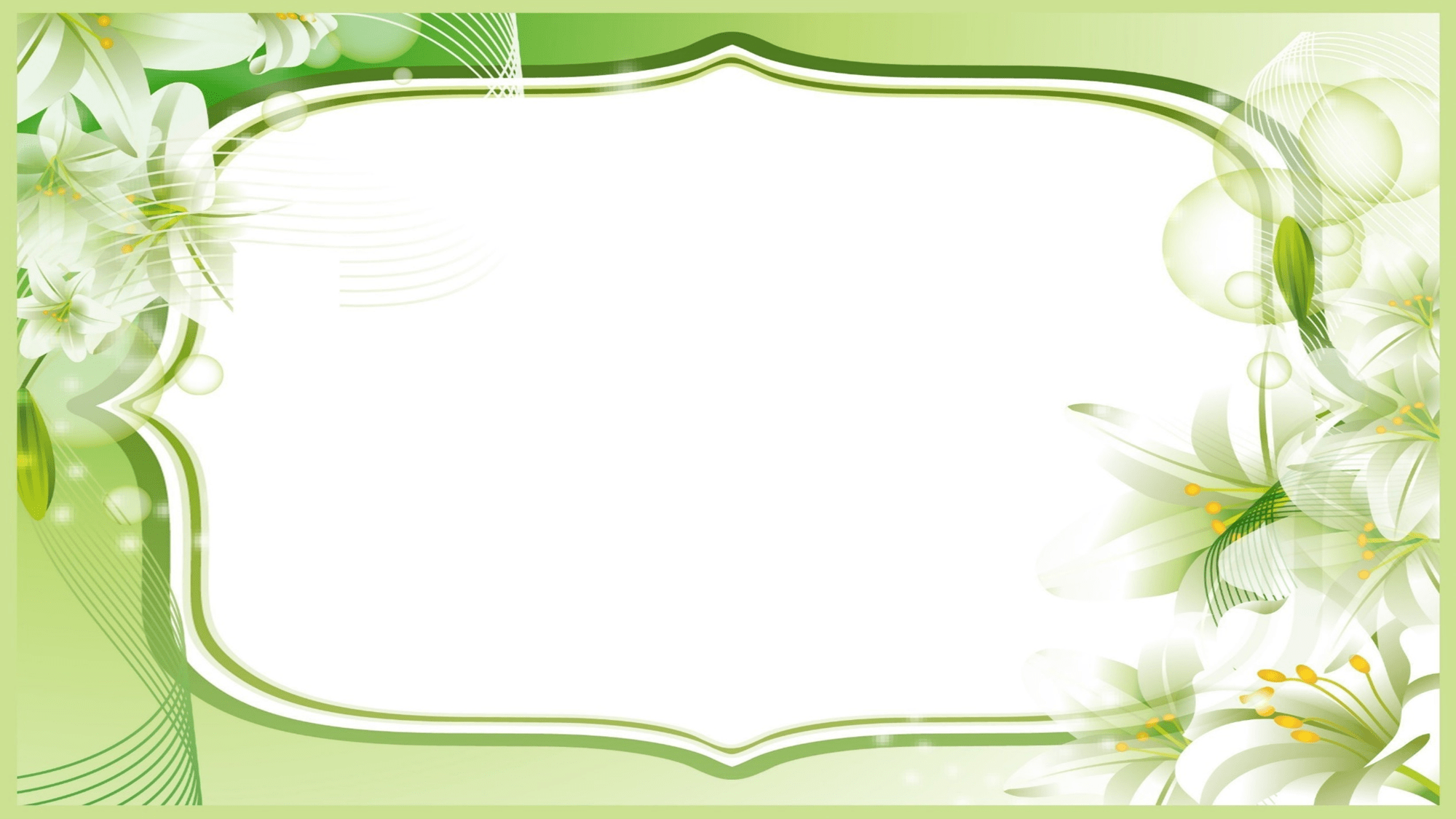 Сведения об аттестации
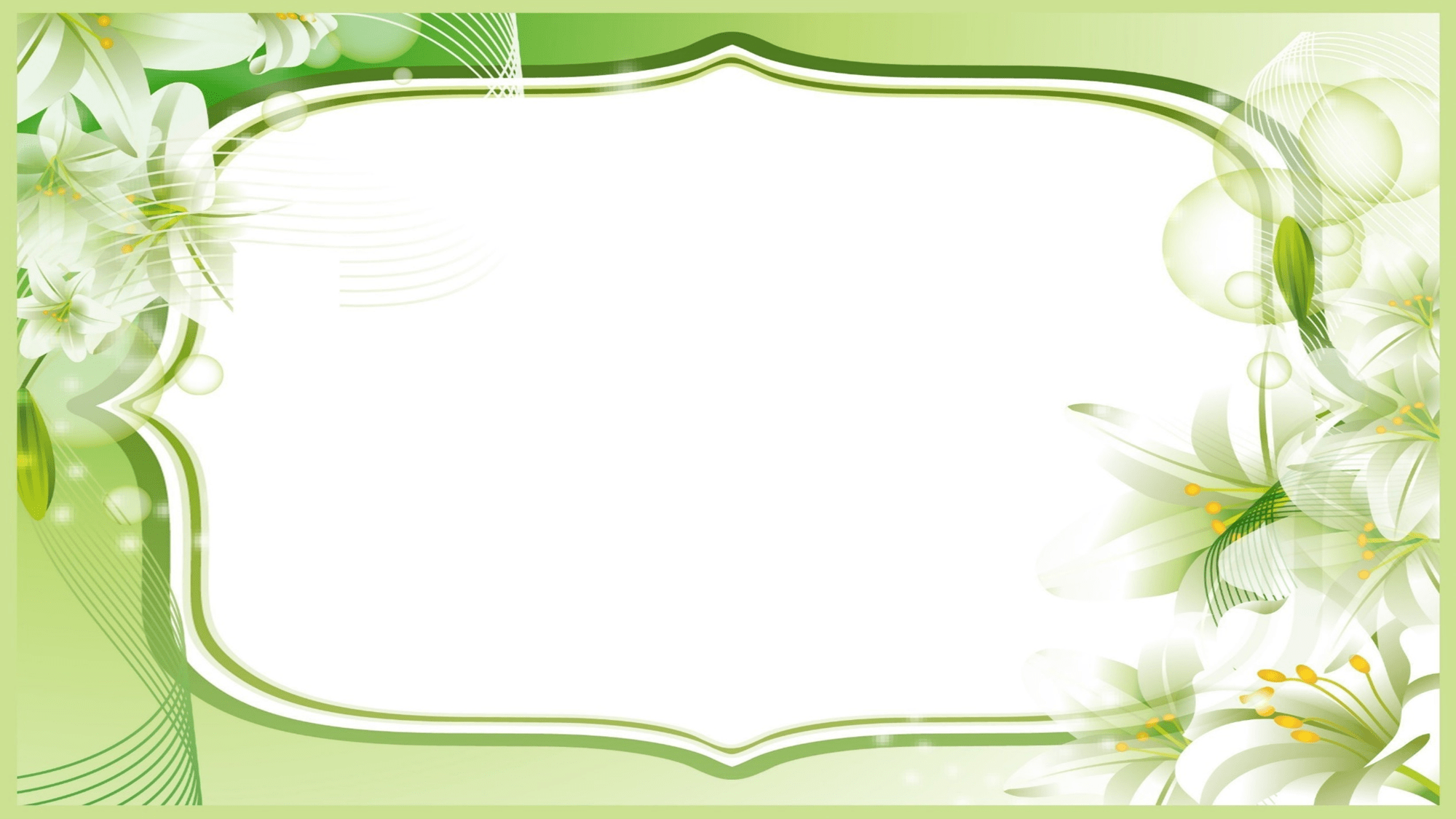 Данные о повышении квалификации
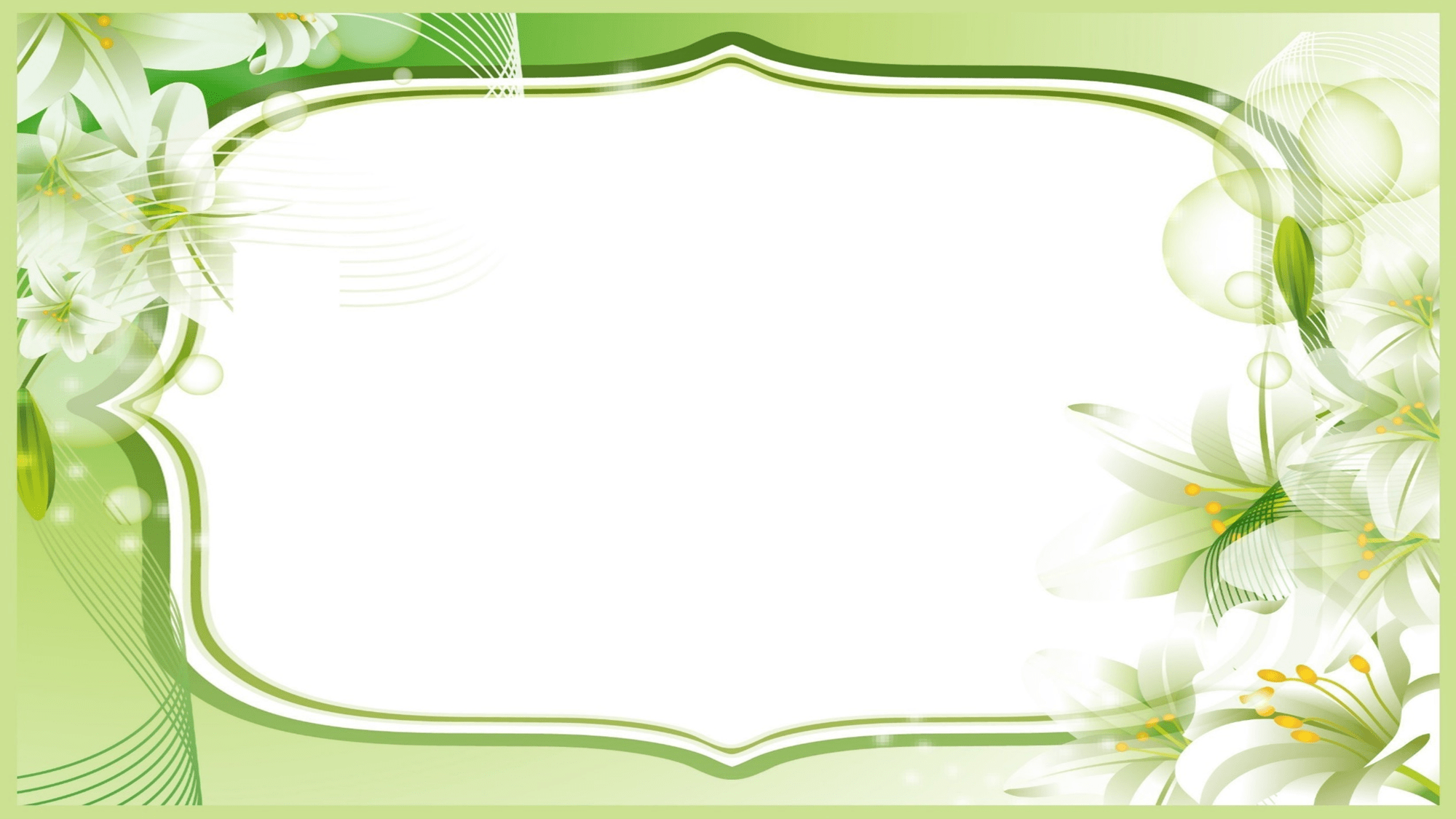 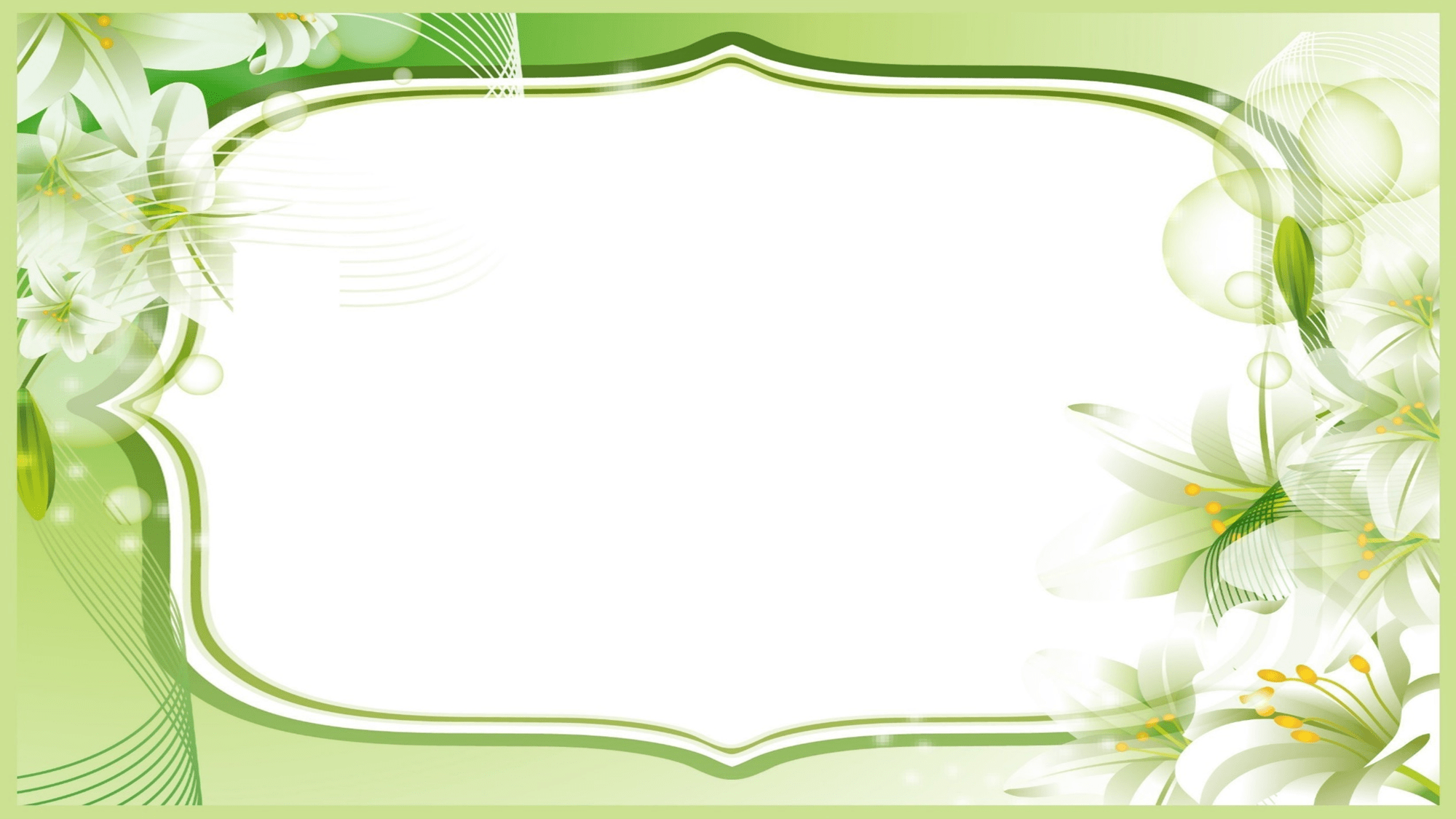 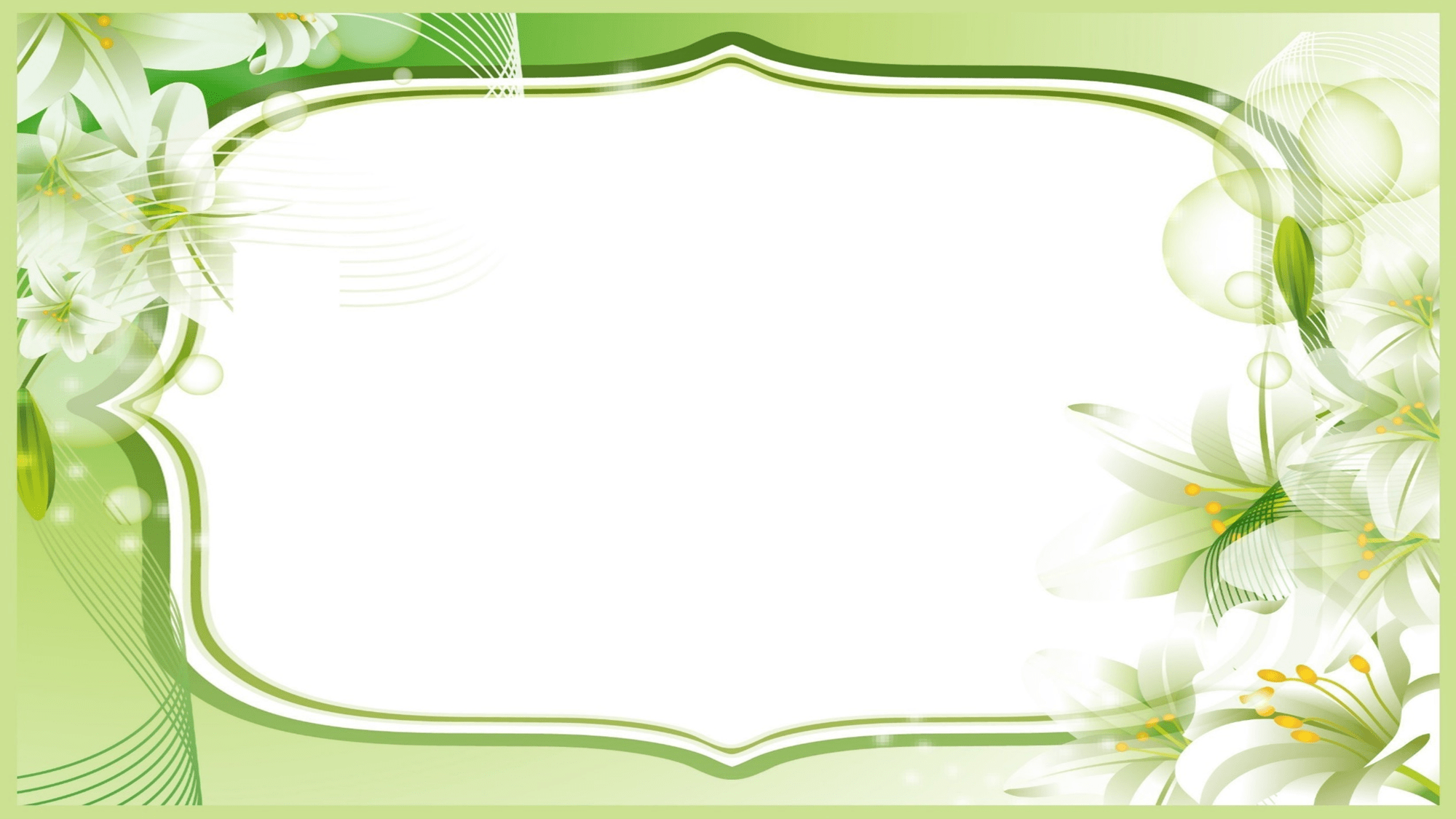 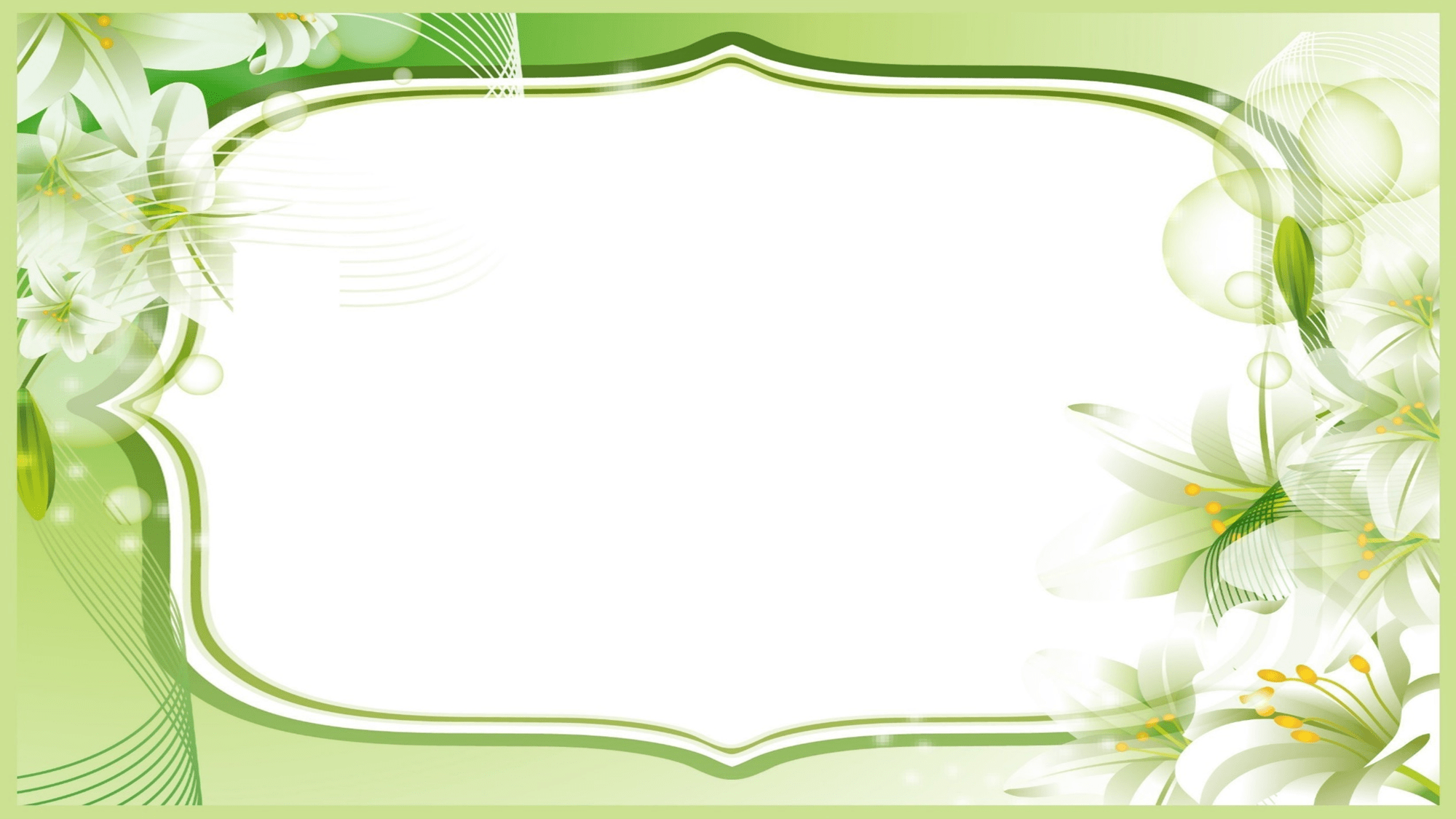 Участие в методических объединениях
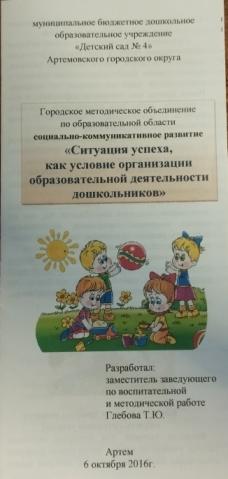 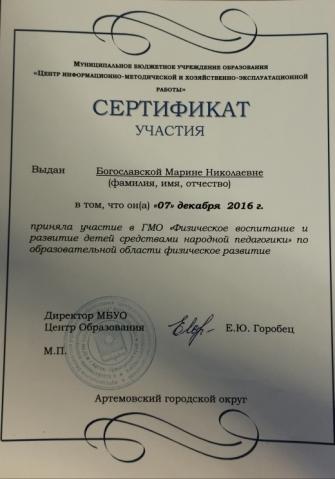 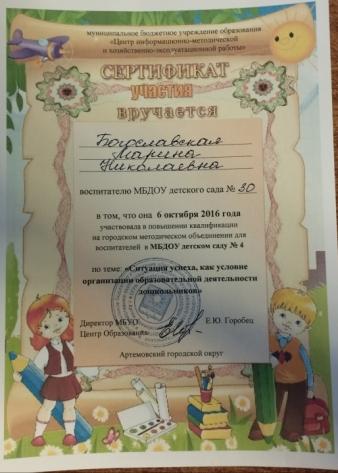 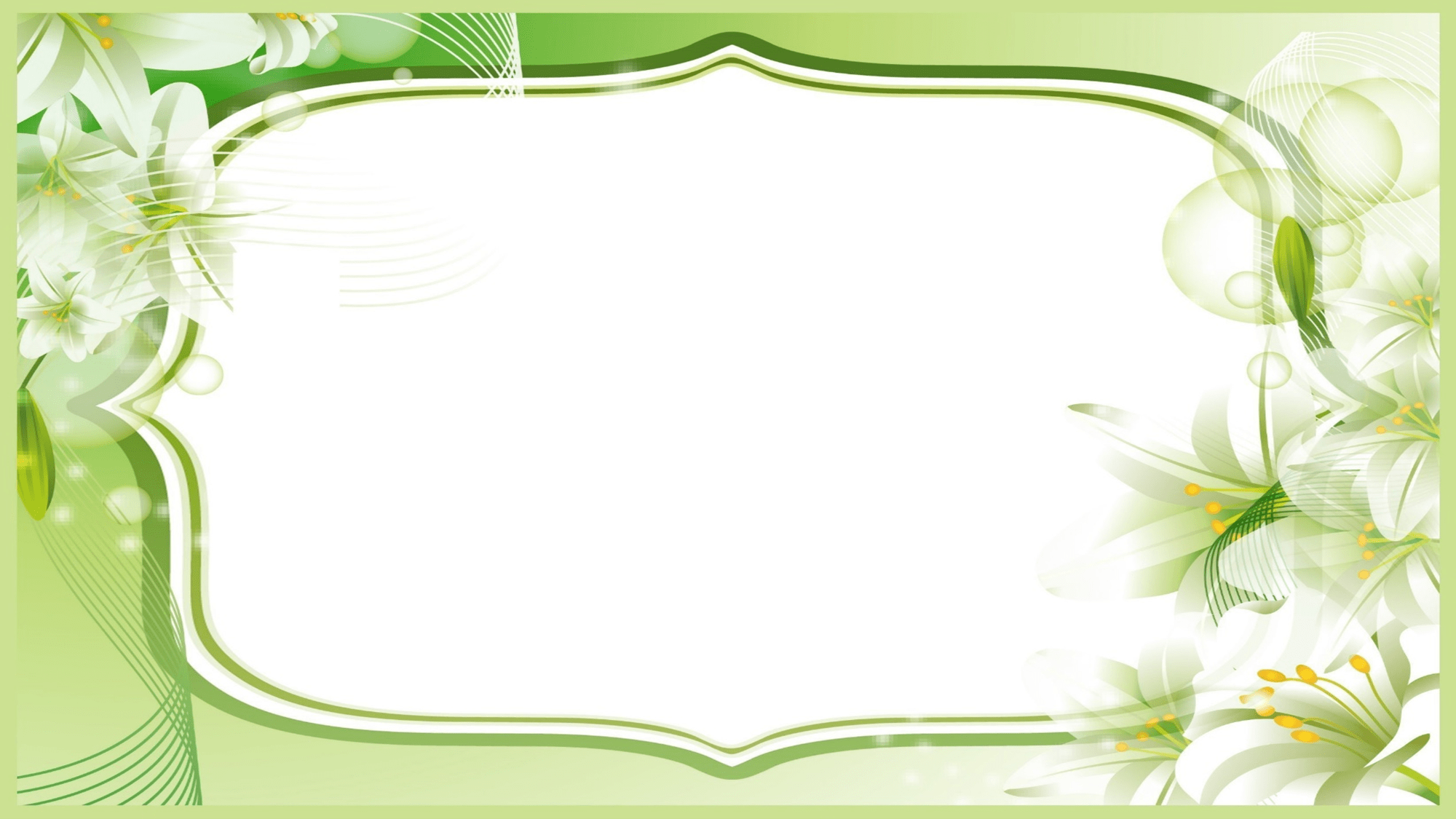 Участие воспитанников в конкурсах
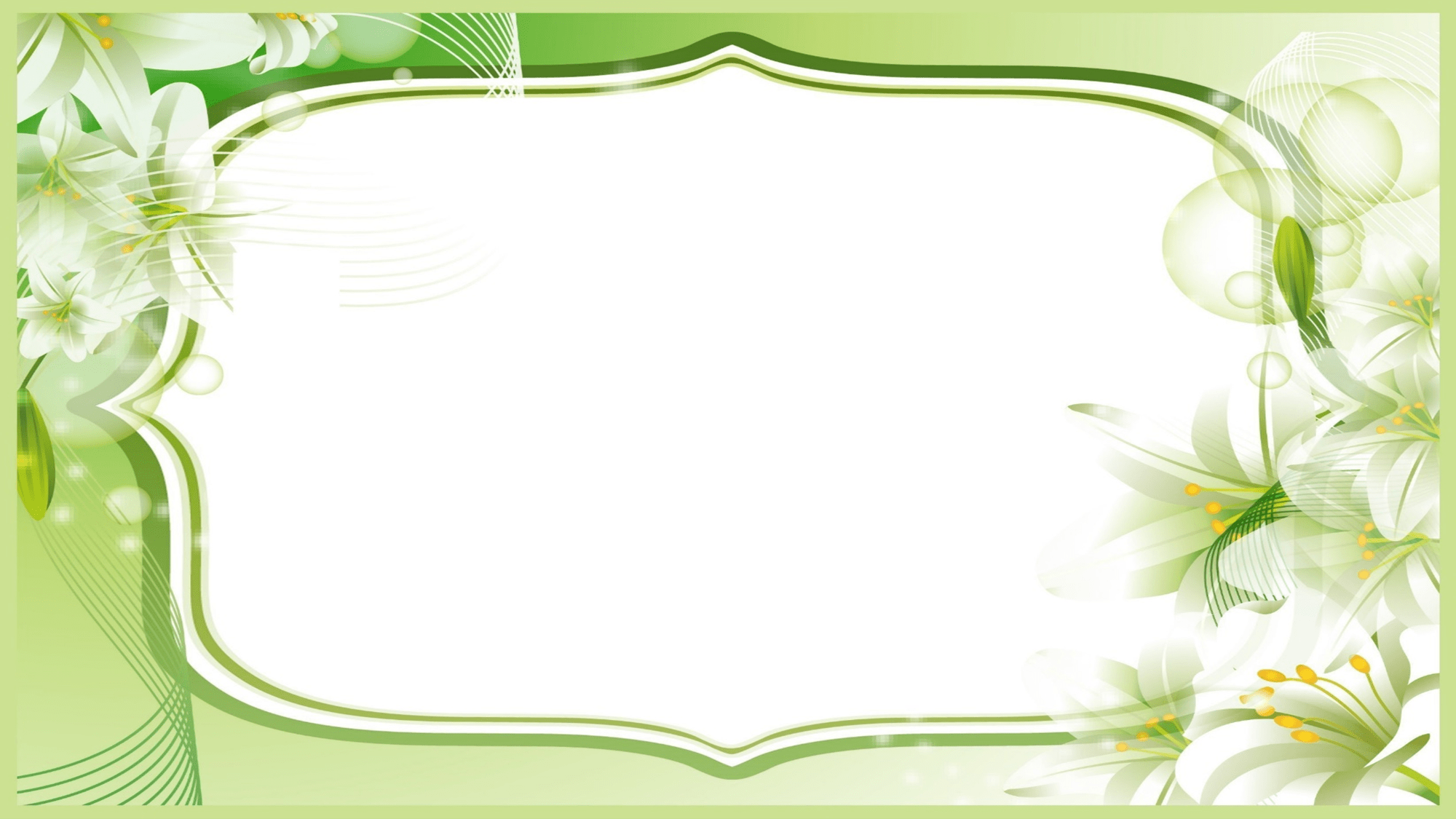 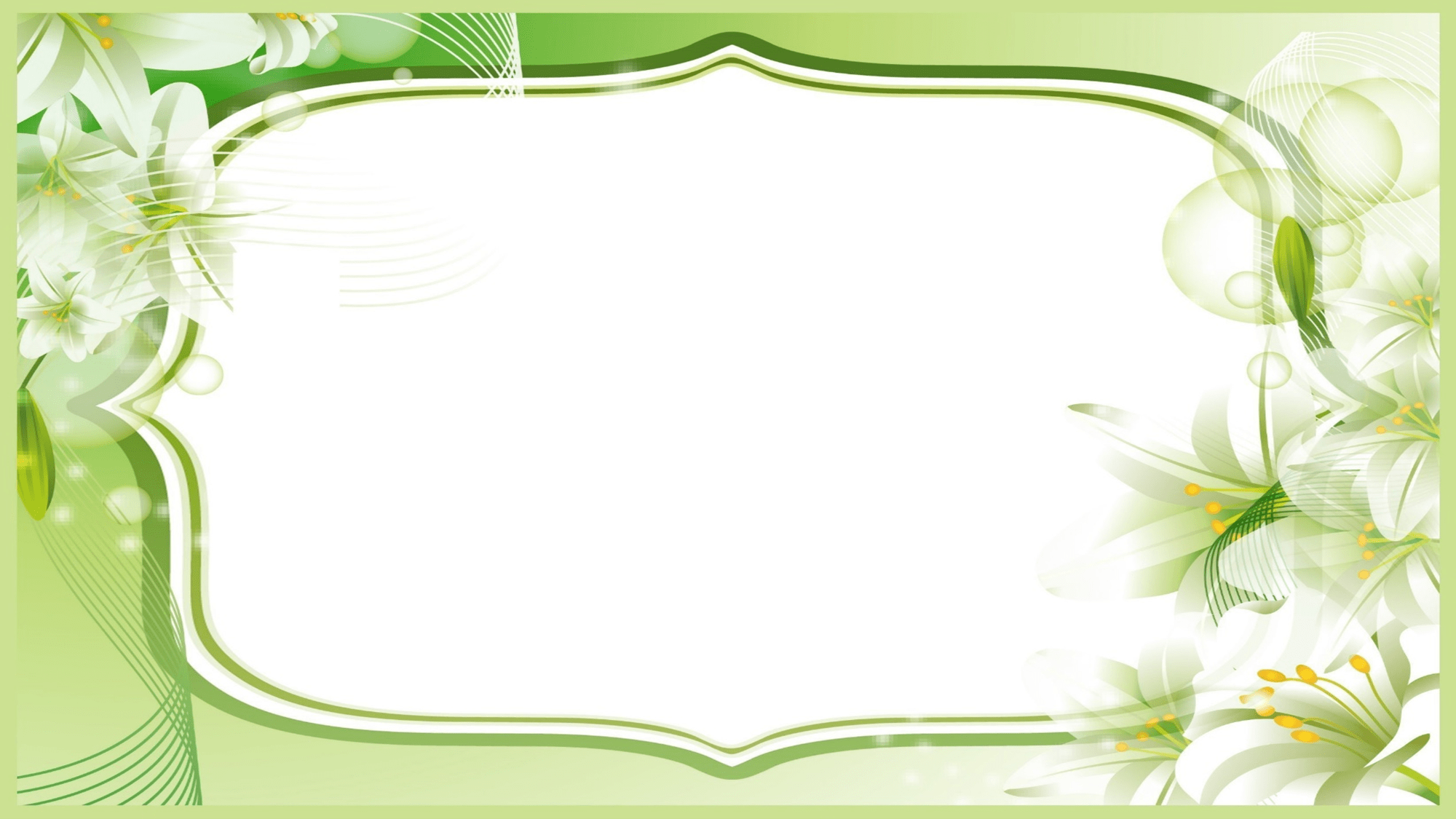 Участие  педагога в  конкурсах
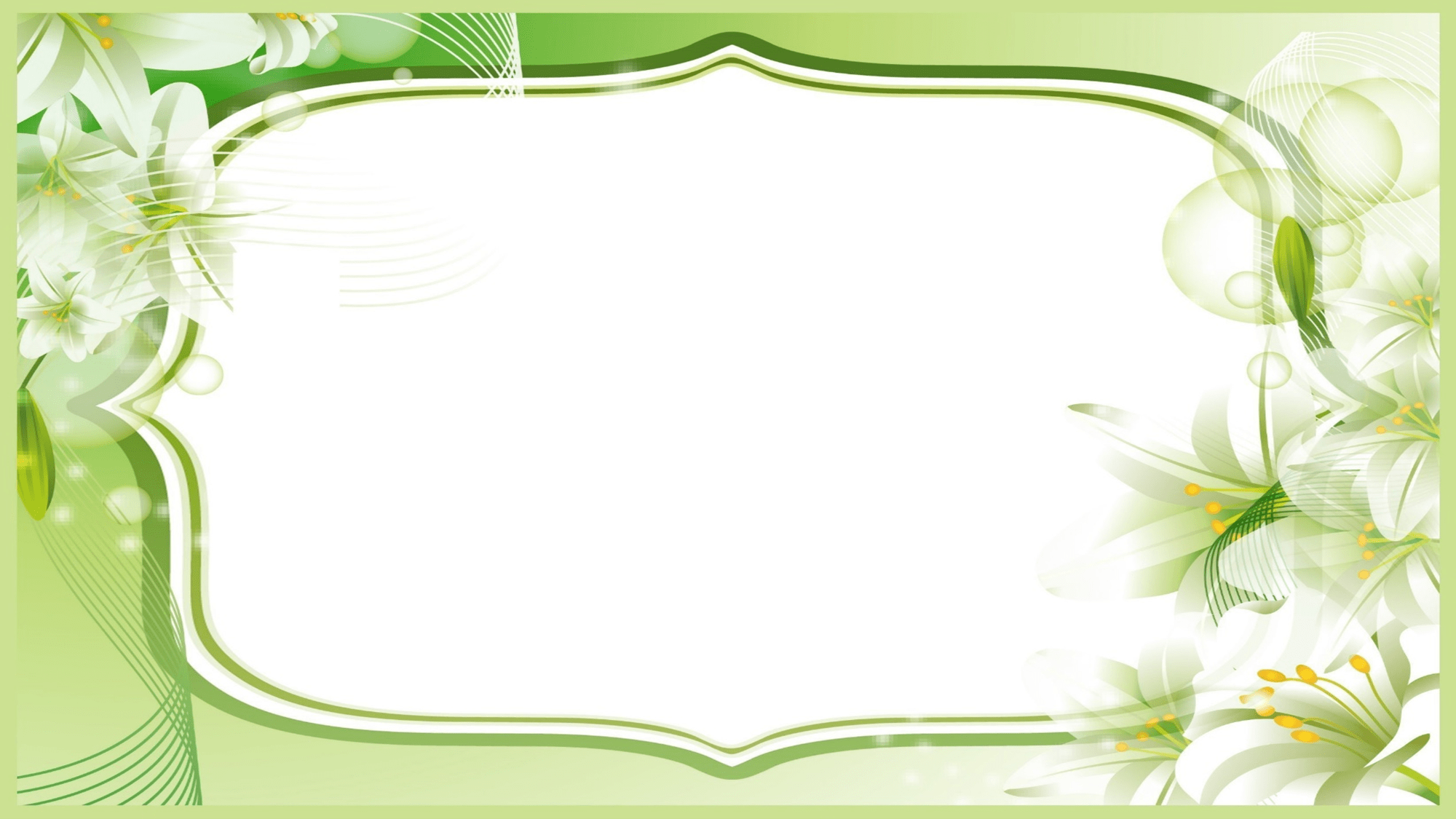 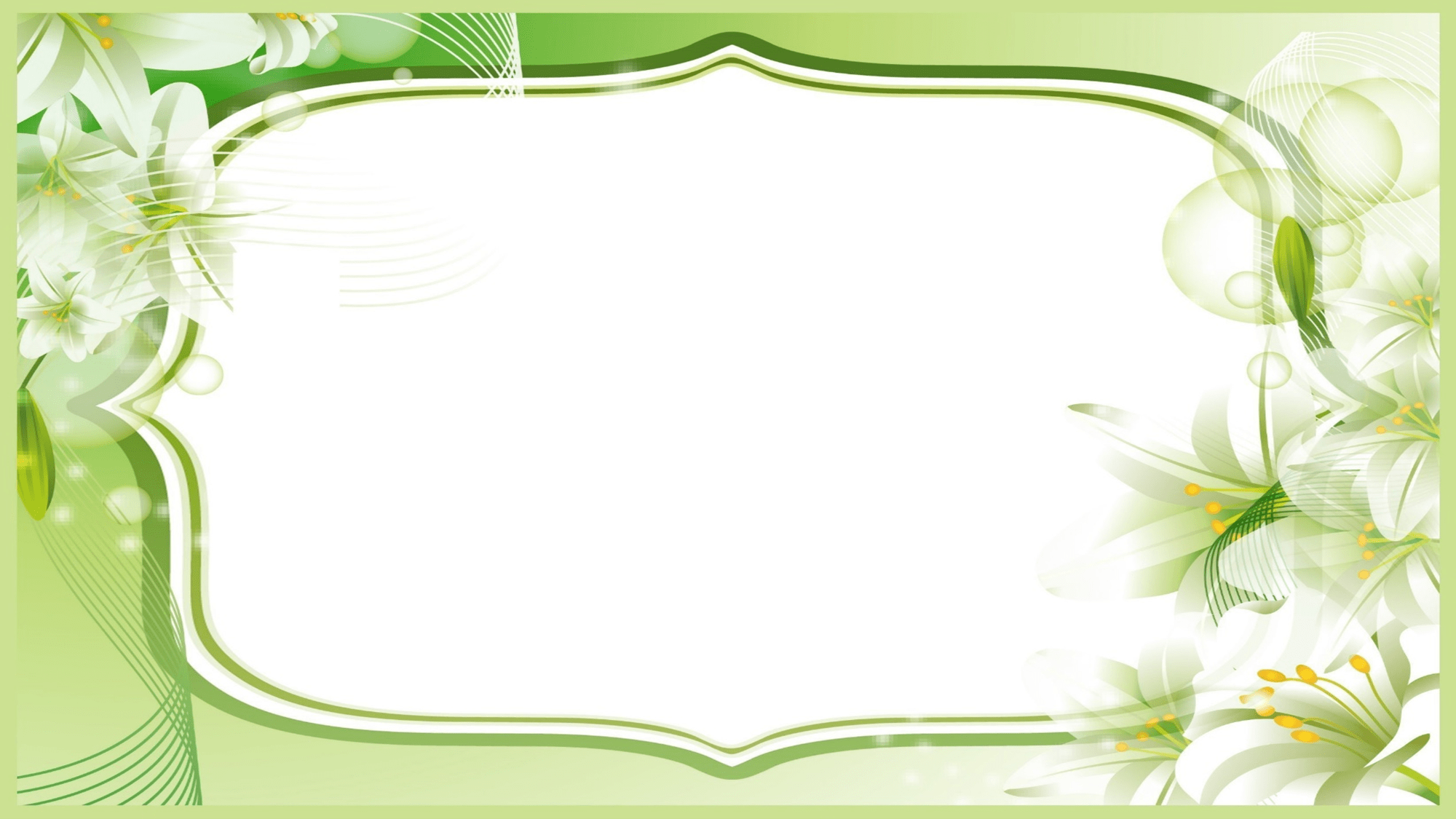 Публикации
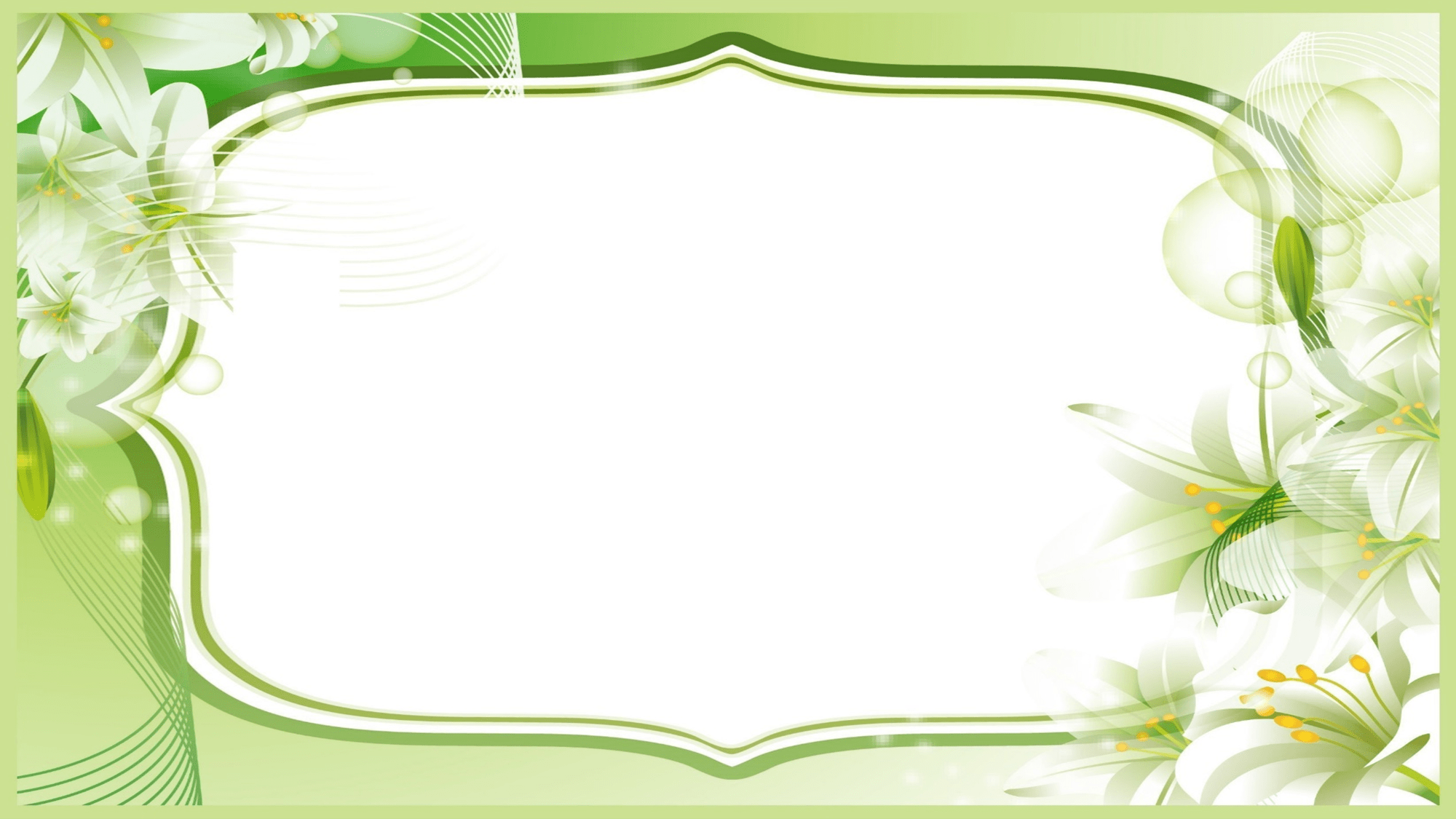 Наши праздники и будни
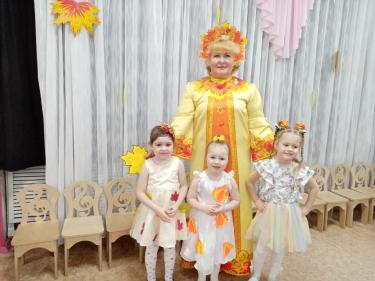 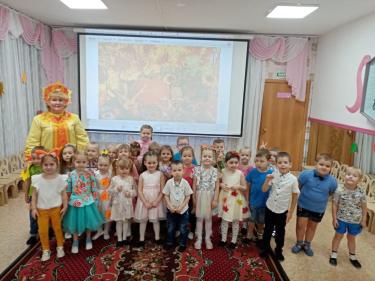 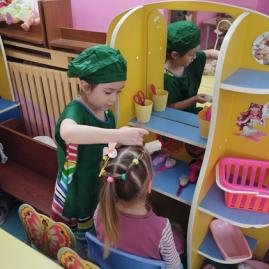 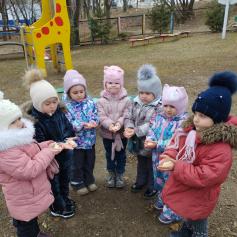 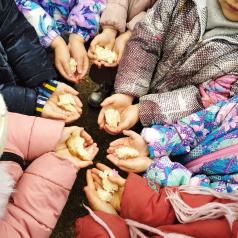 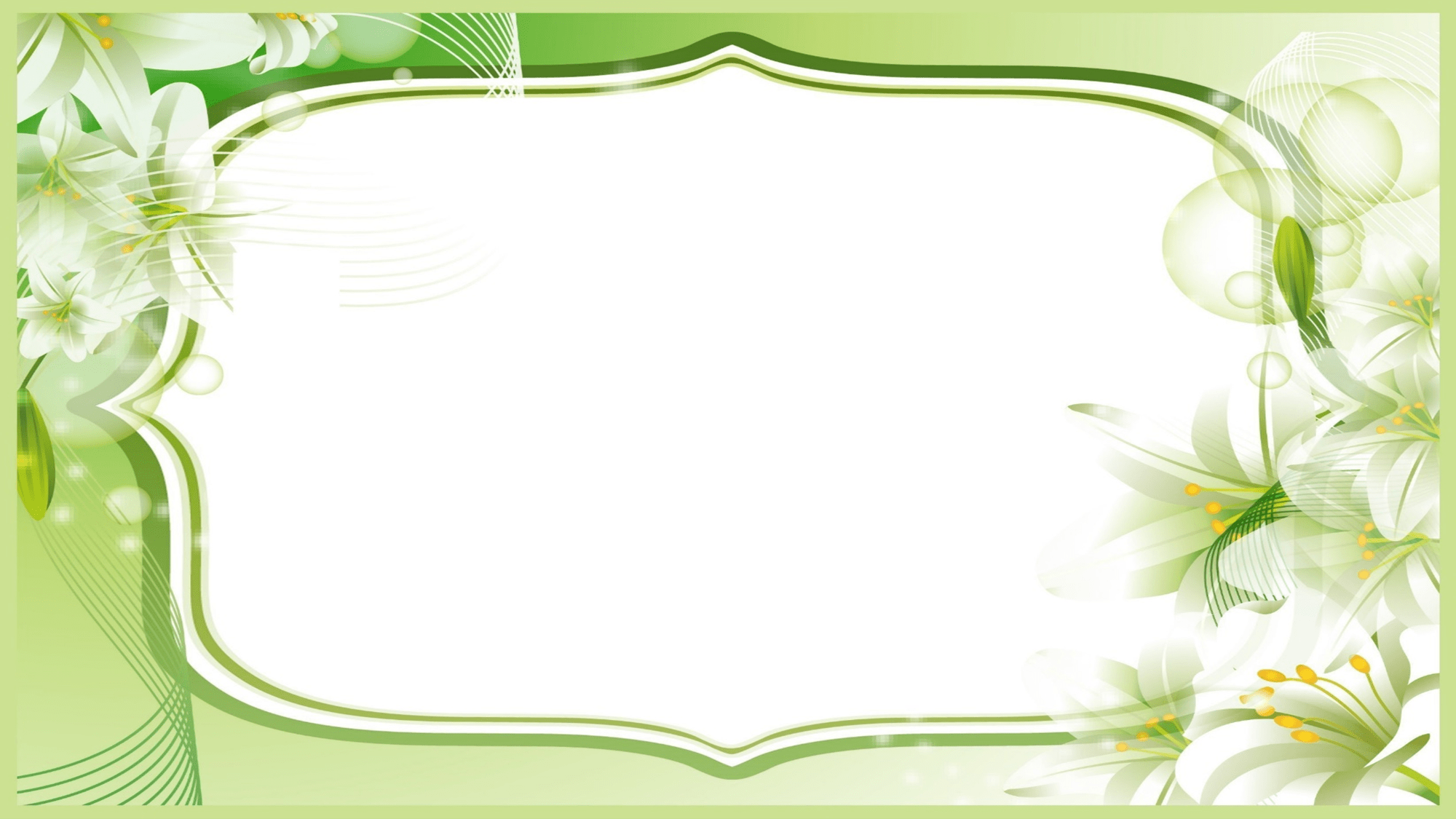 Наши  мероприятия
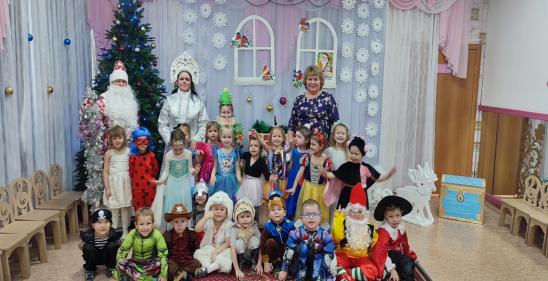 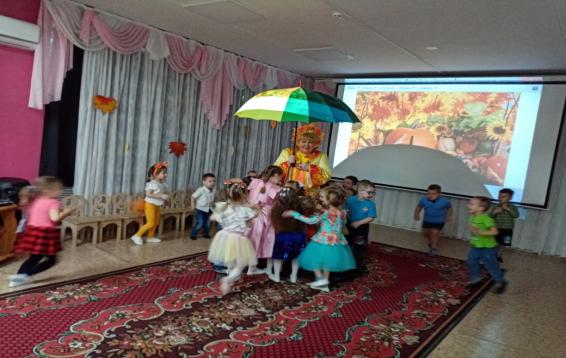 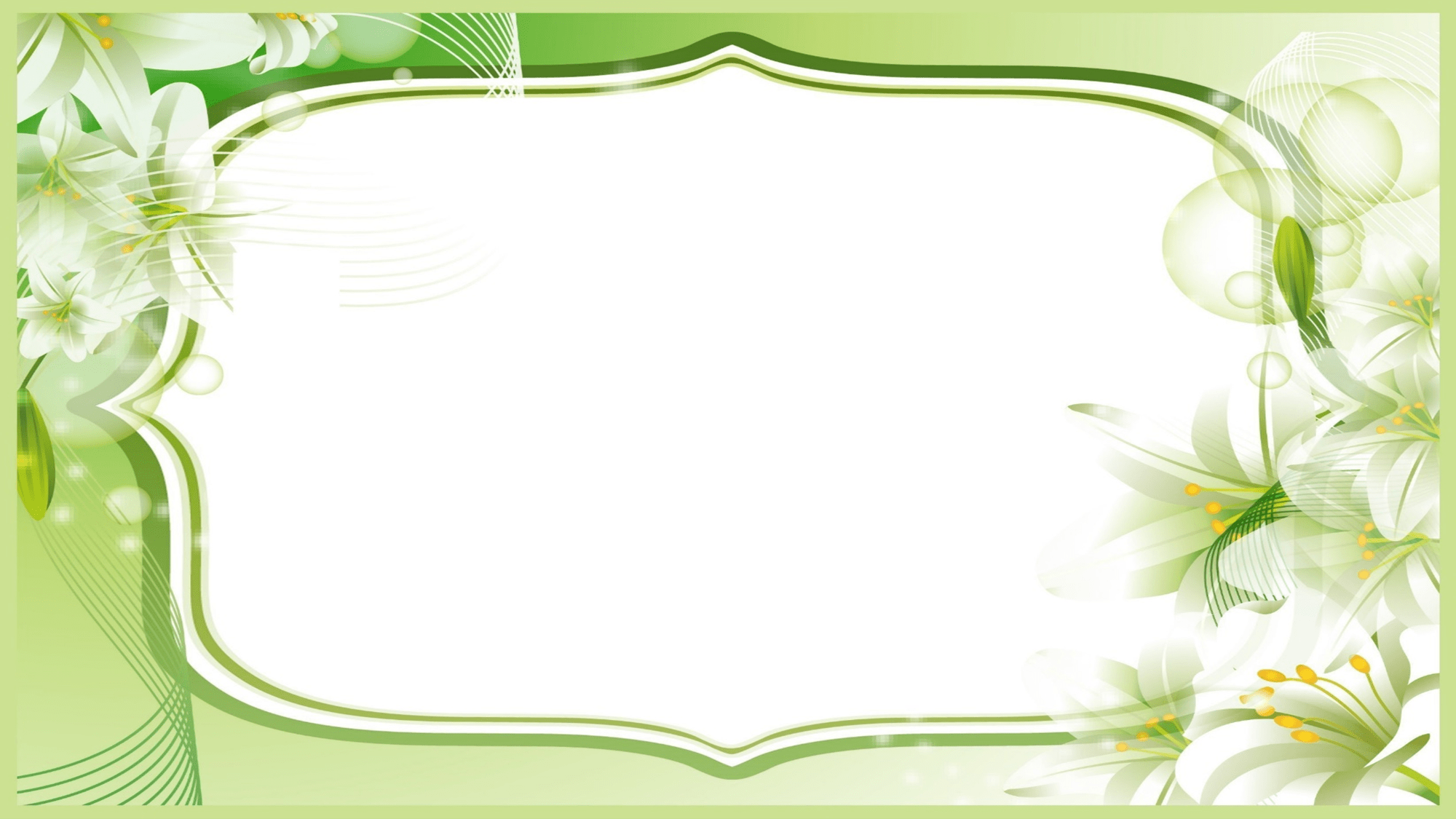 Взаимодействие с родителями
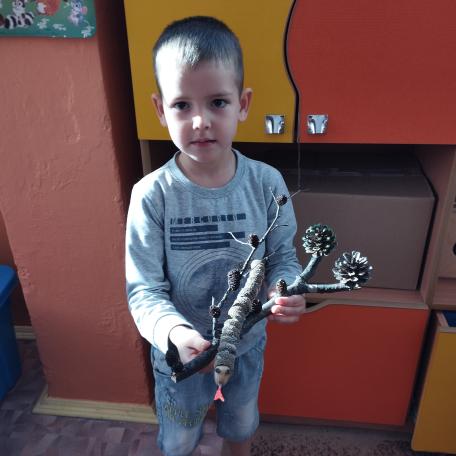 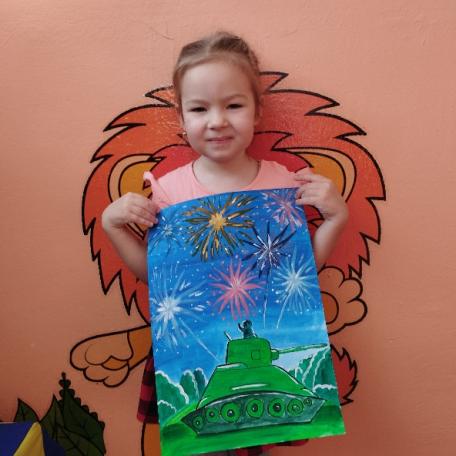 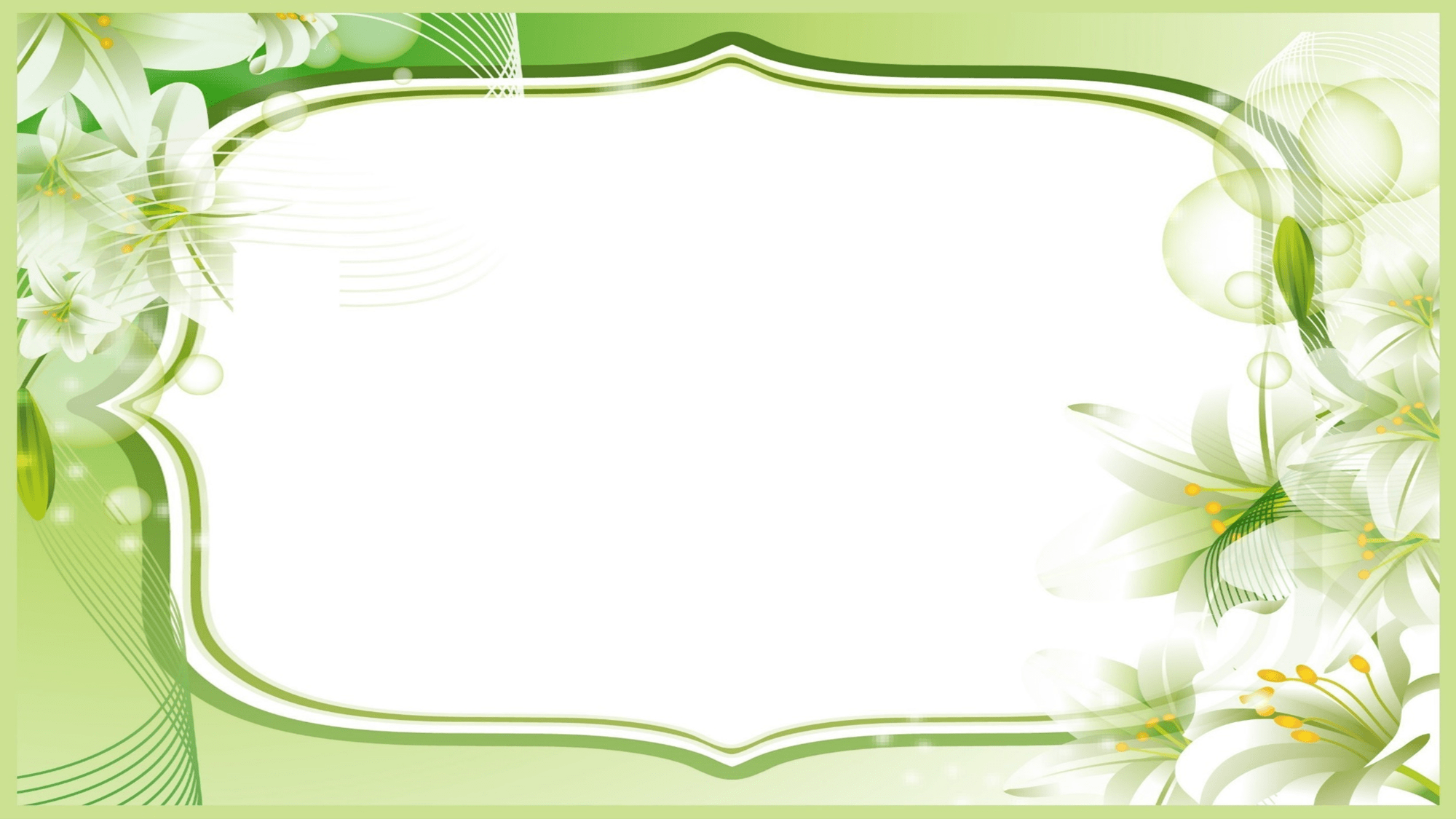 Участие воспитателя в городских мероприятиях
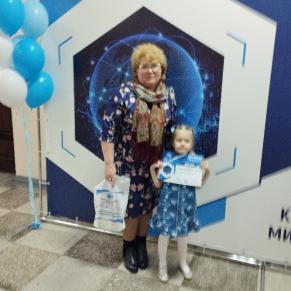 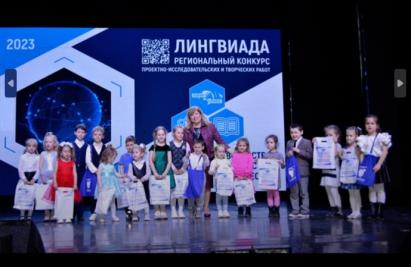 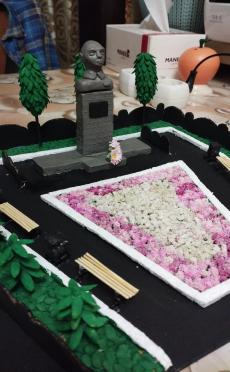 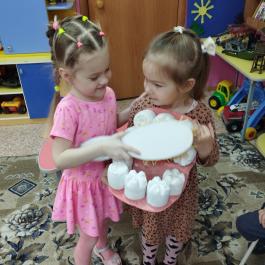 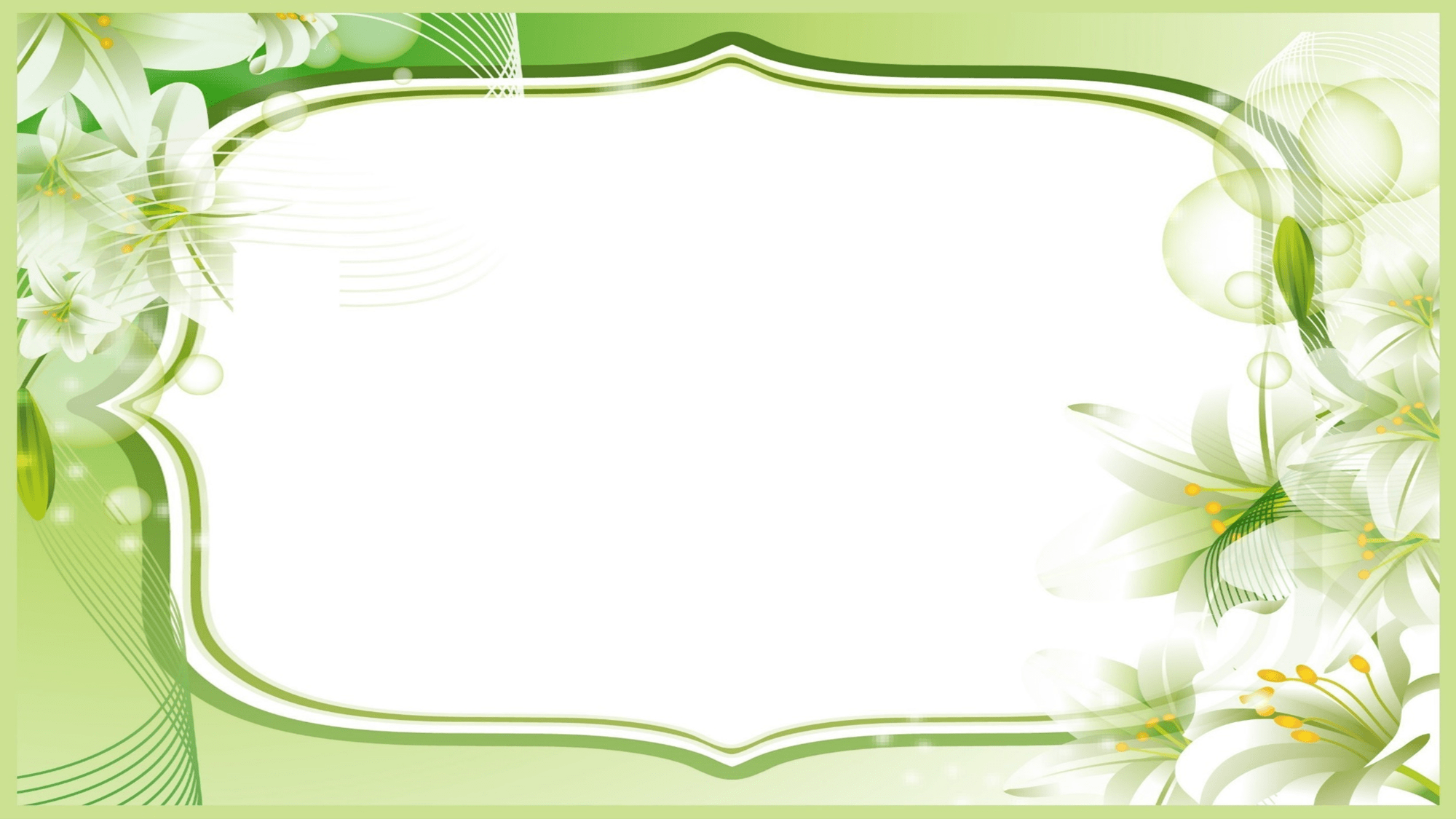 Карта участия в городских методических объединениях
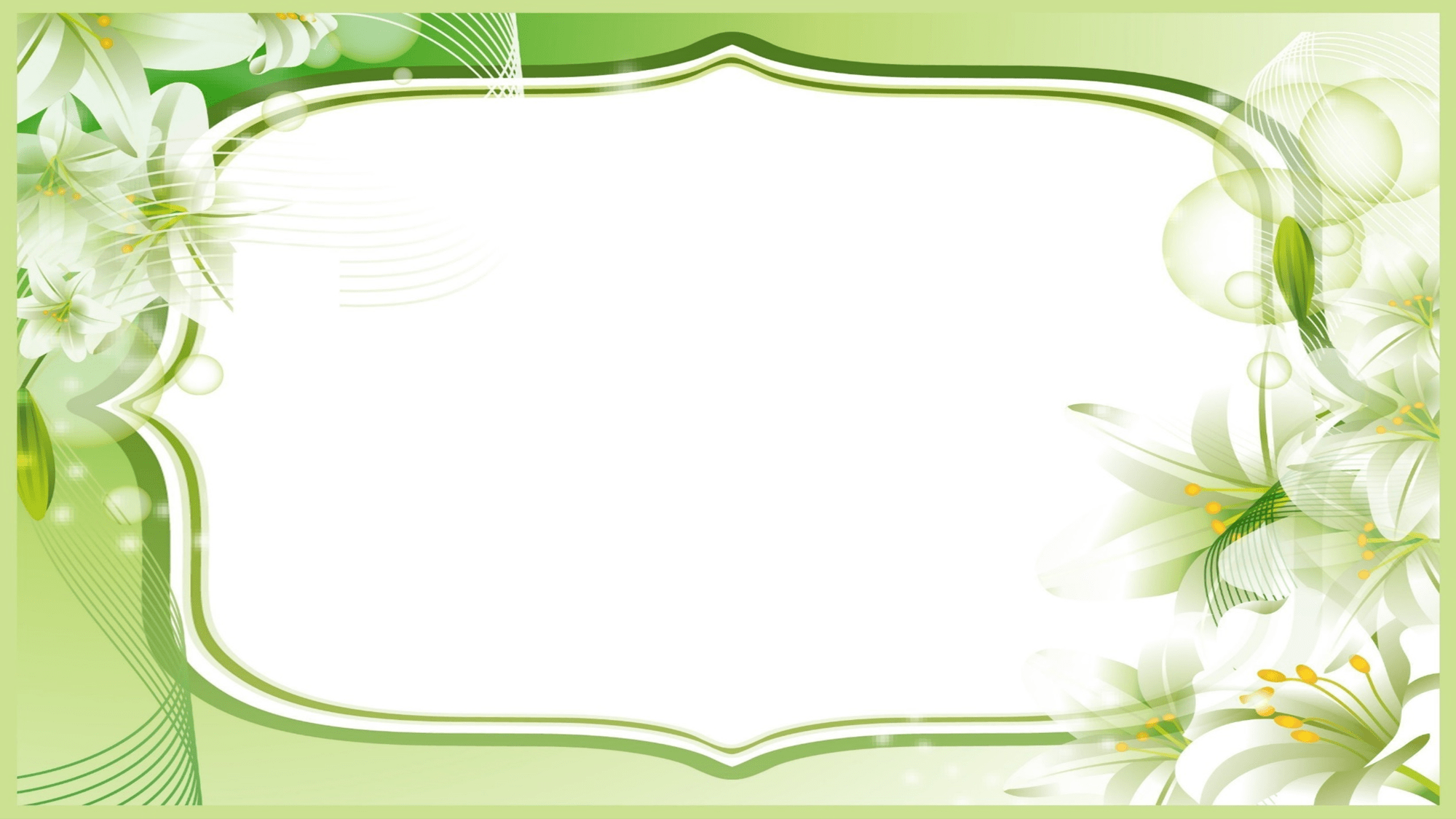 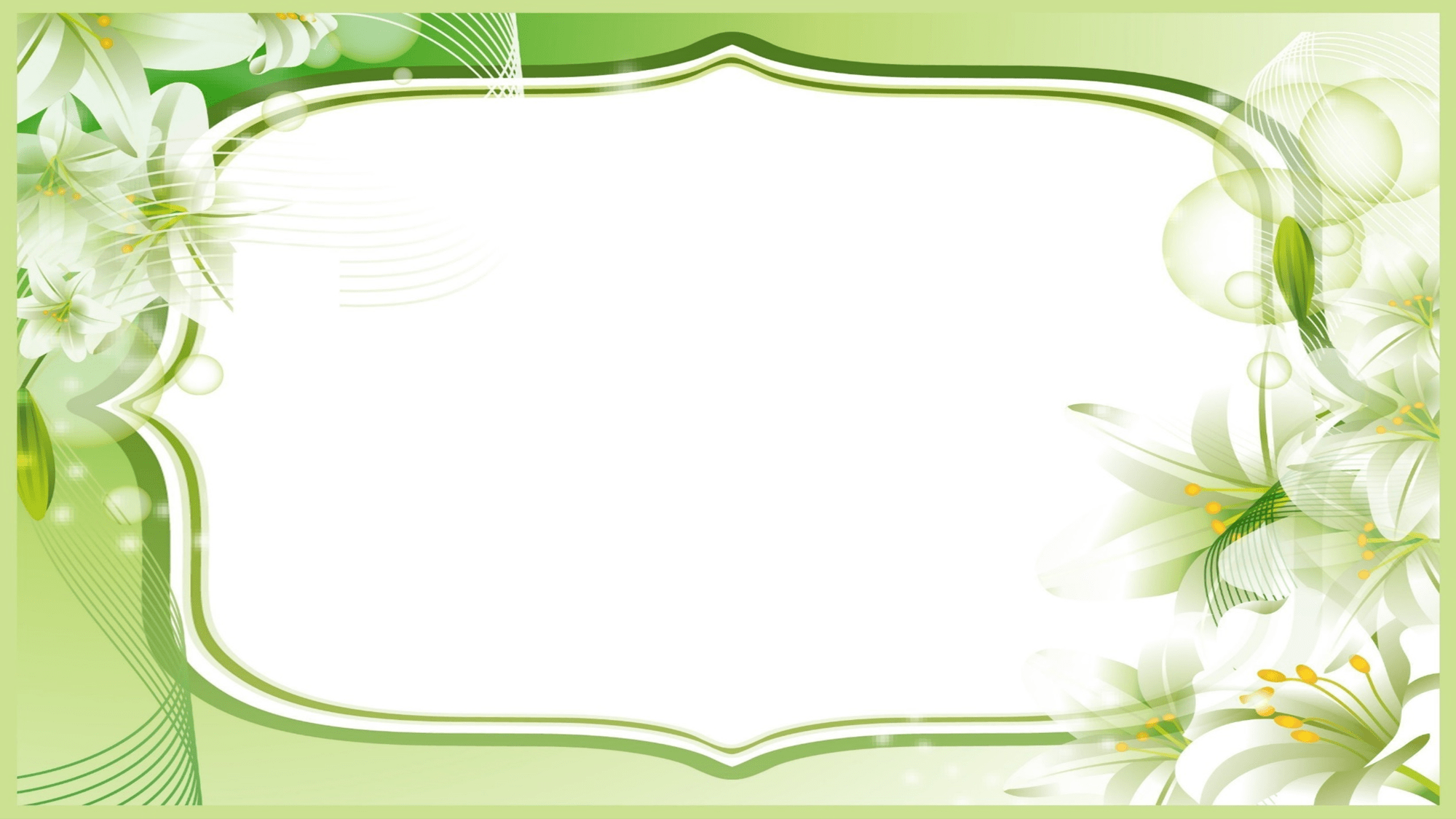 Карта участия в методической работе ДОУ
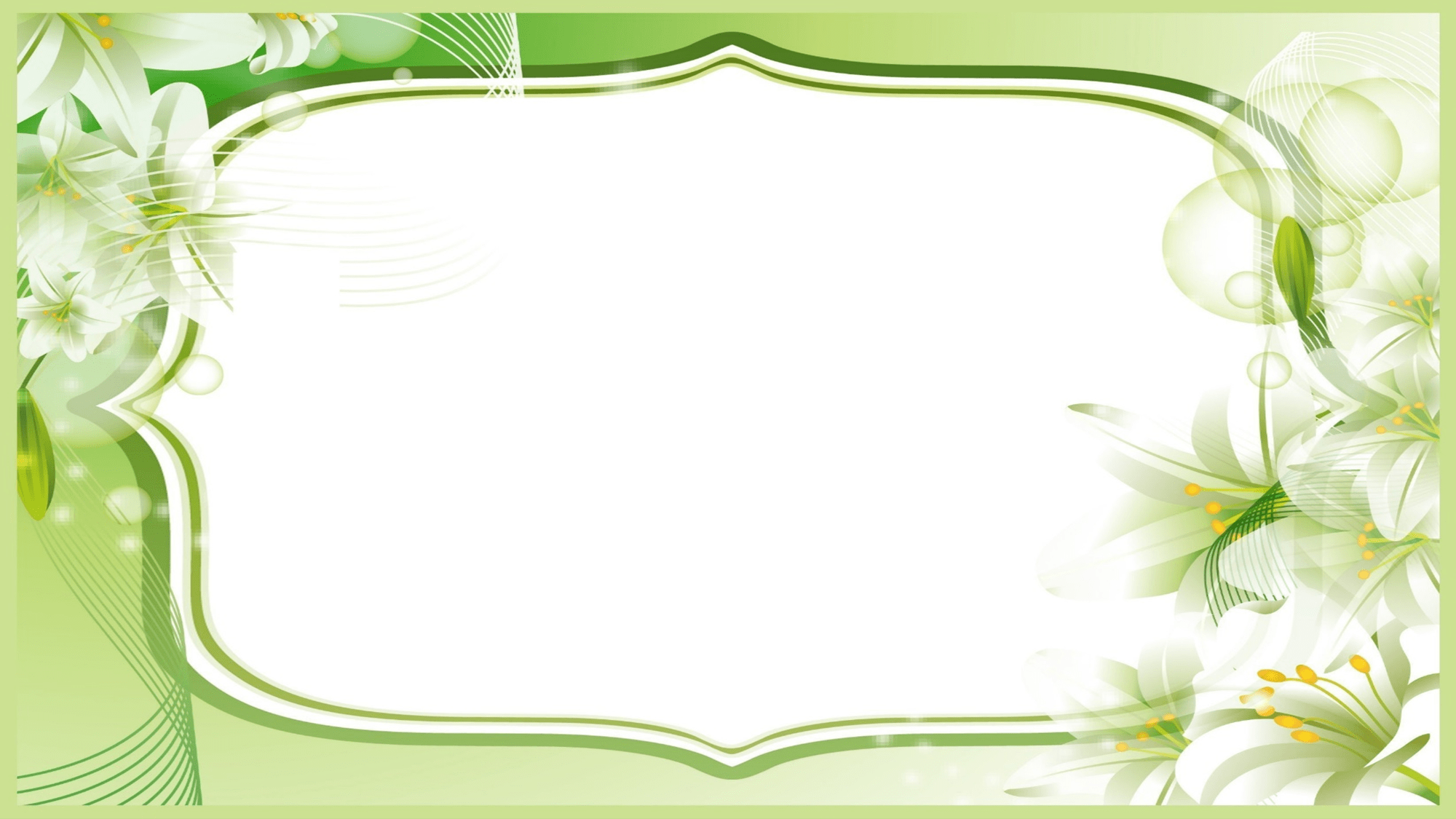 Сведения о самообразовании
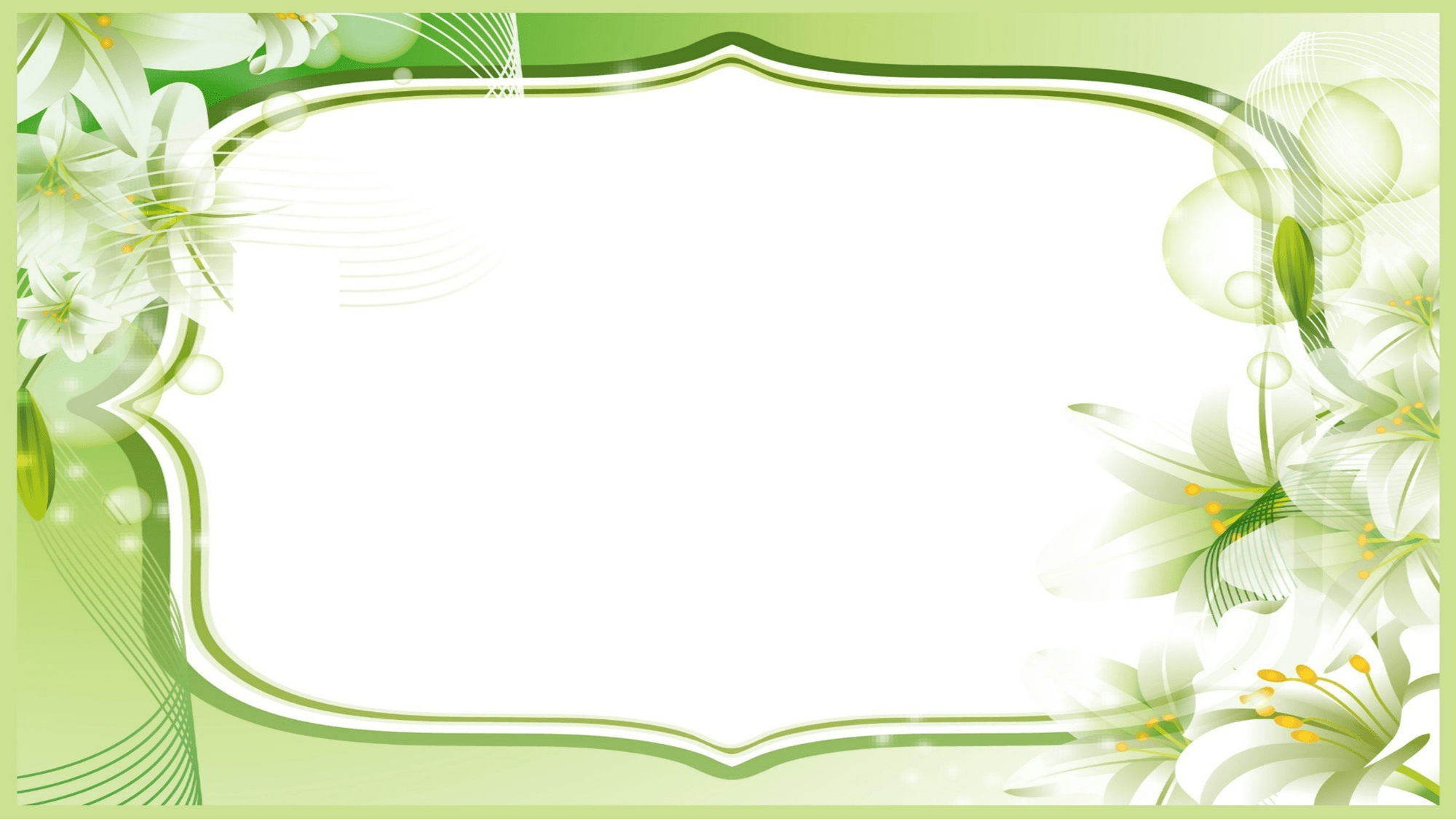 Конкурсы профессионального мастерства
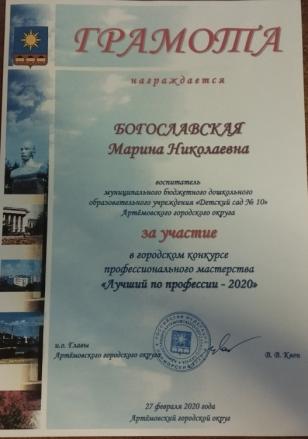 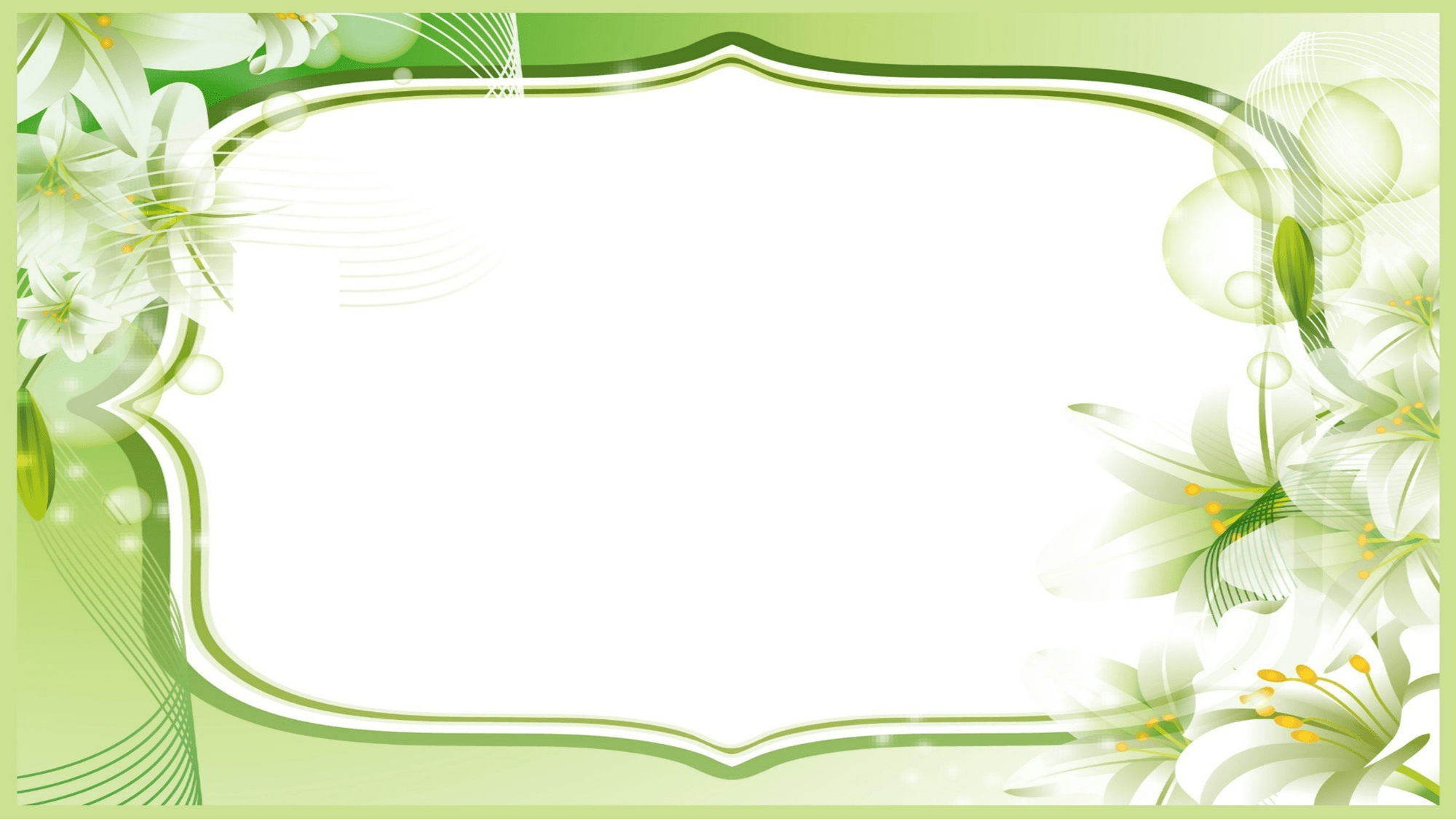 Спасибо за внимание!